Grécko
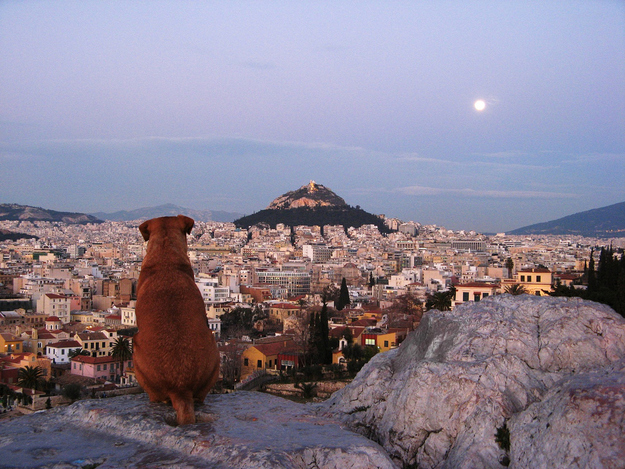 Martin Ištoňa 3.C
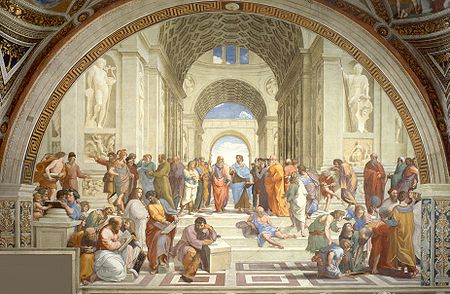 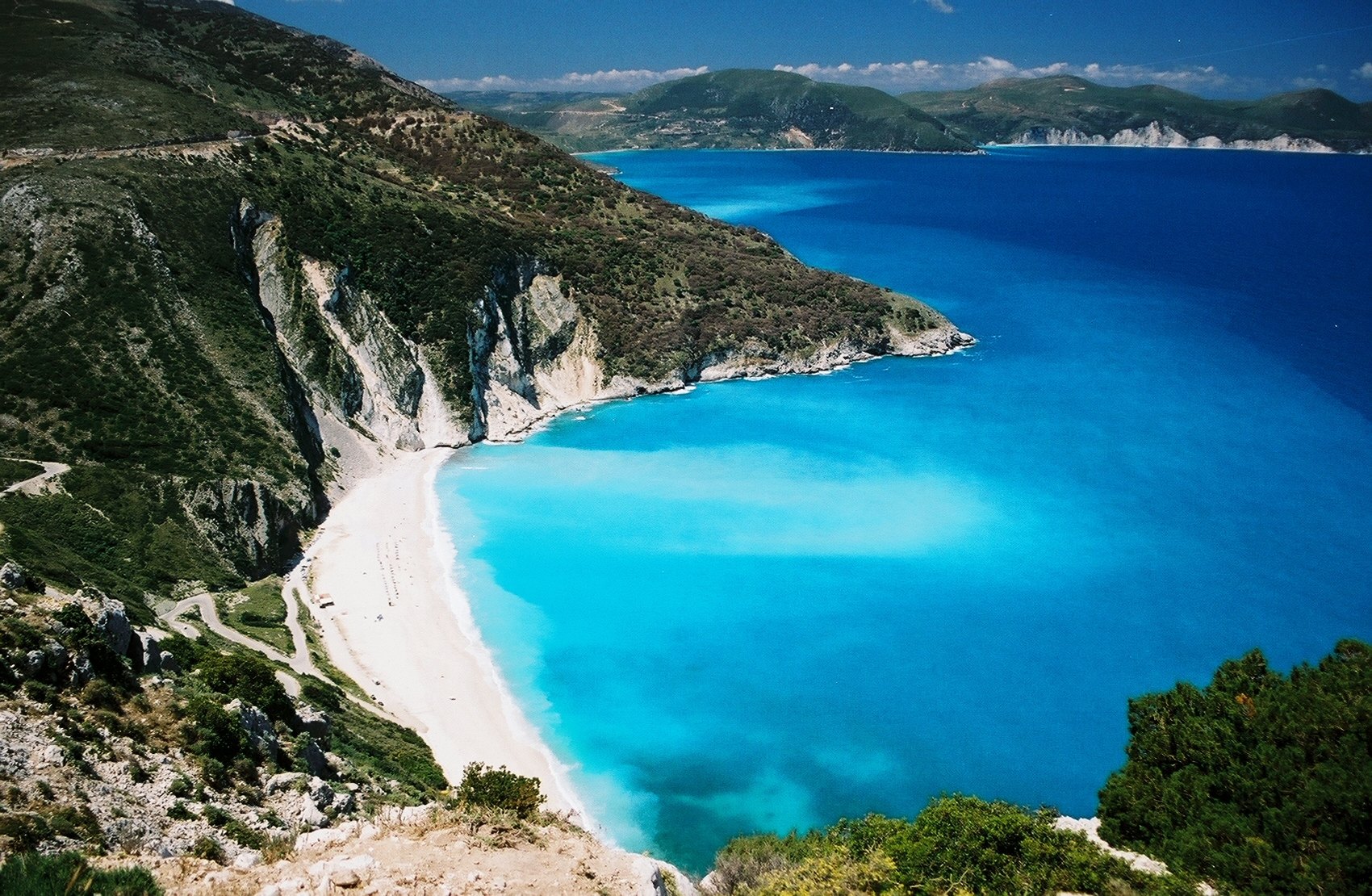 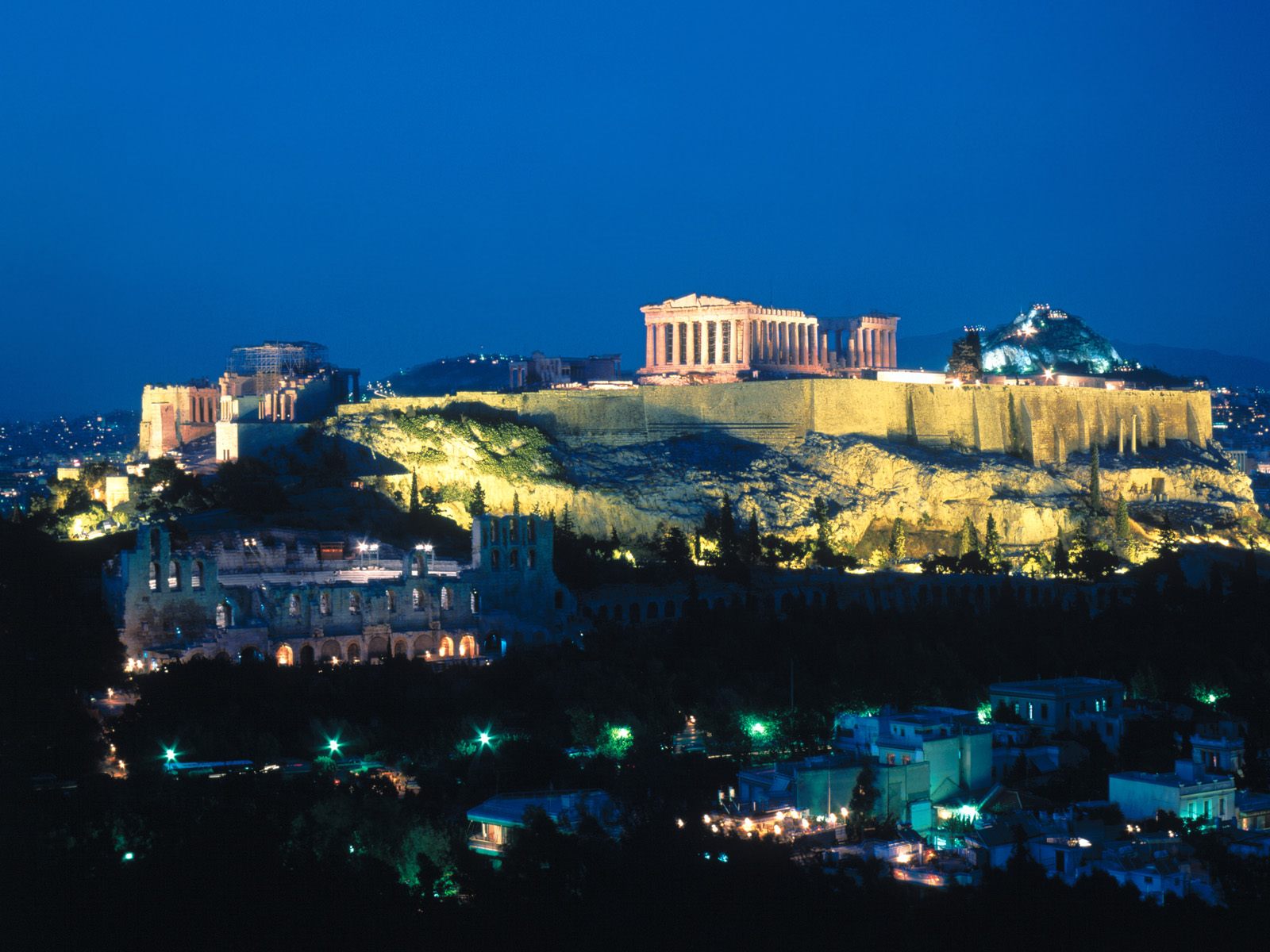 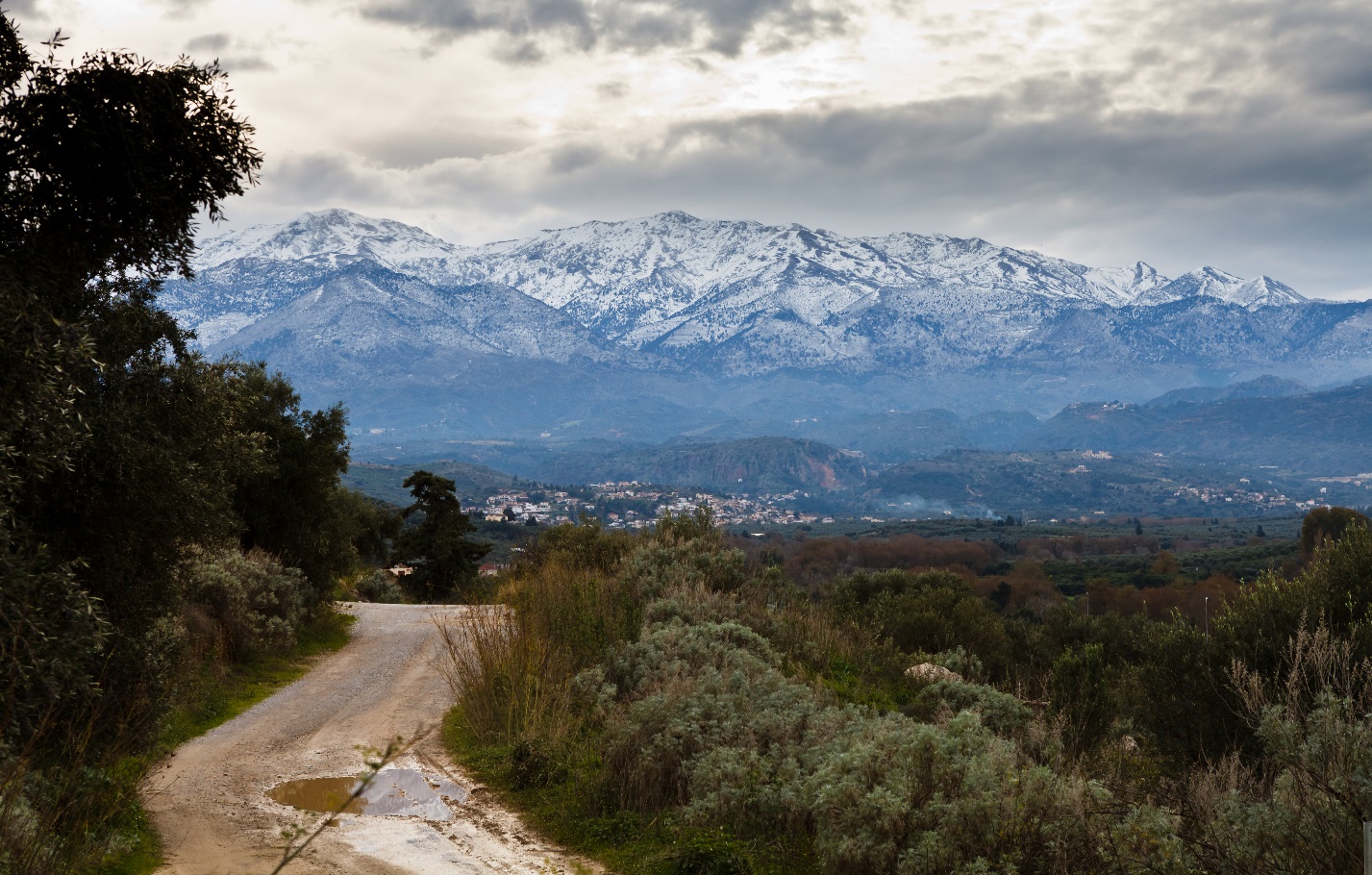 Štátne symboly
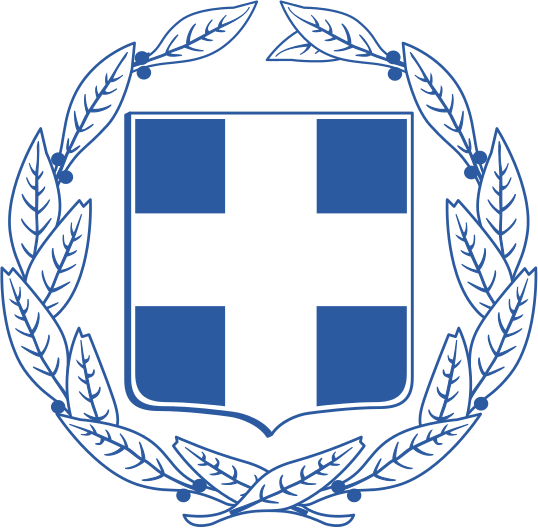 https://www.youtube.com/watch?v=5VkPRU6C-JQ
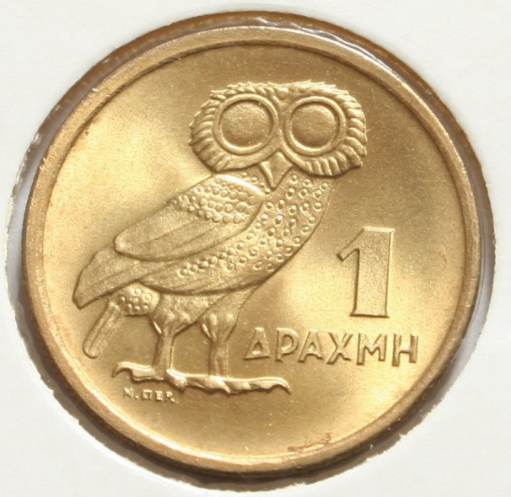 Základné informácie
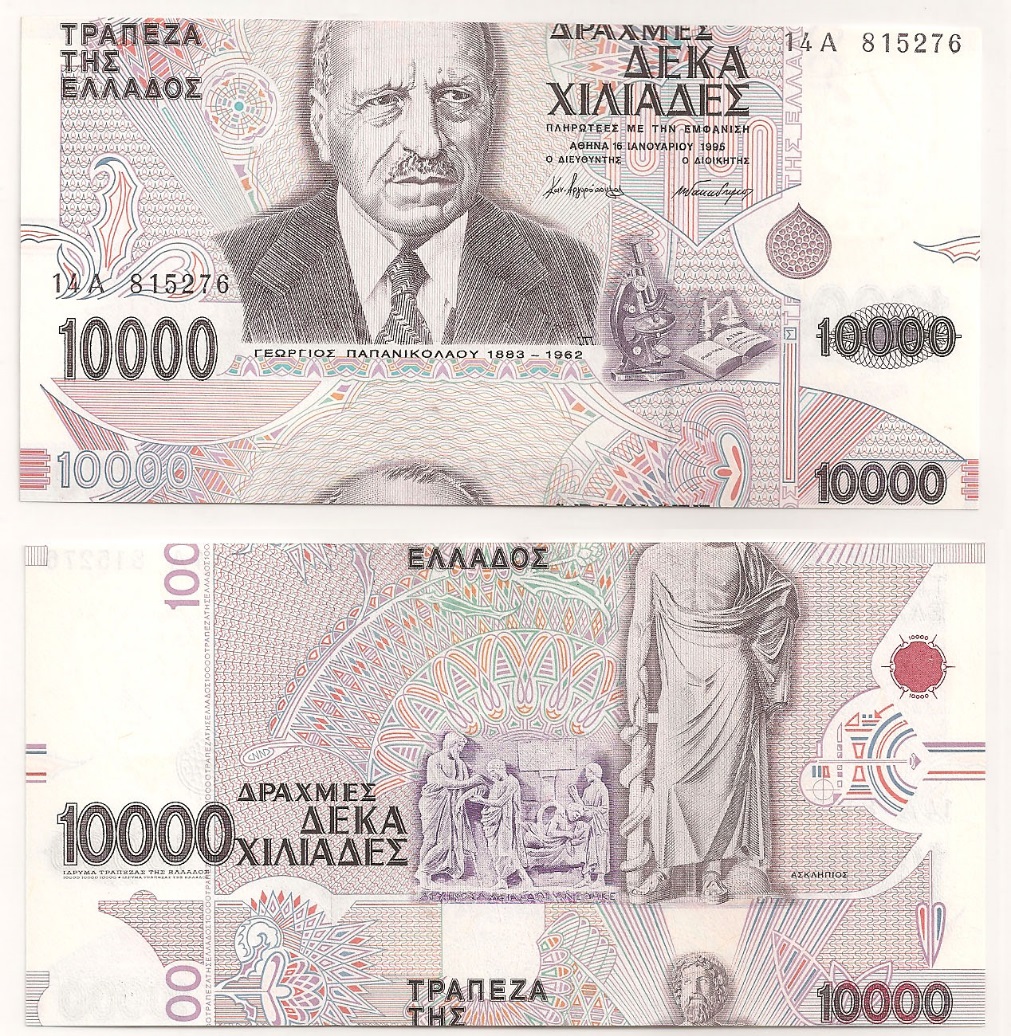 Poloha
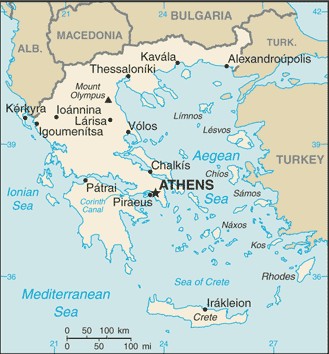 Delfská veštiareň
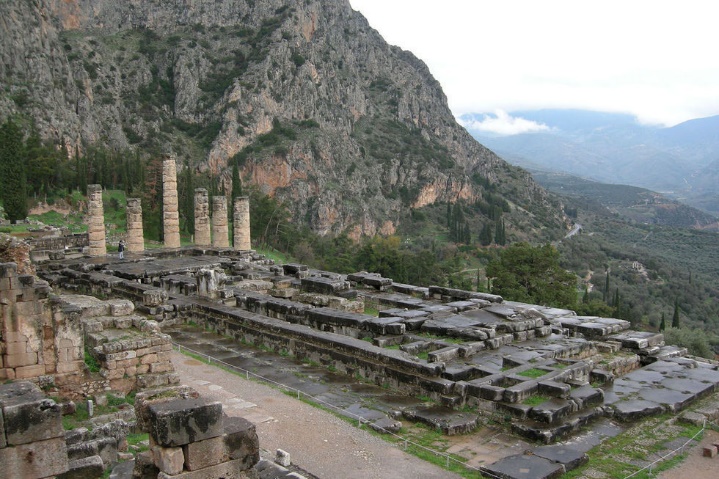 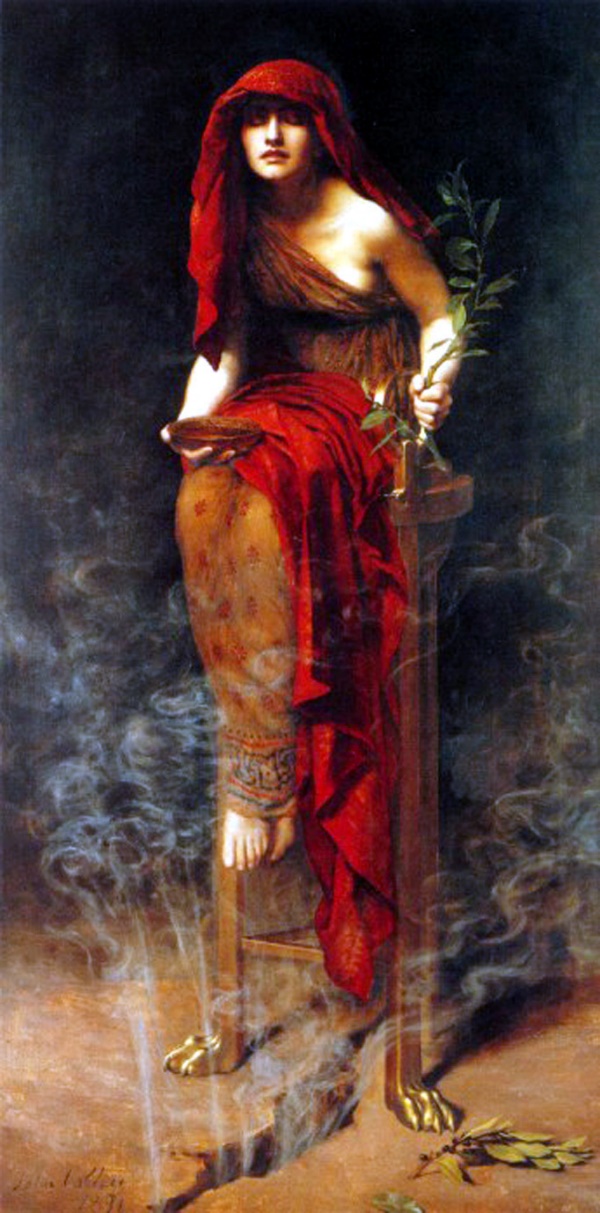 Necromanteion„veštiareň mŕtvych“
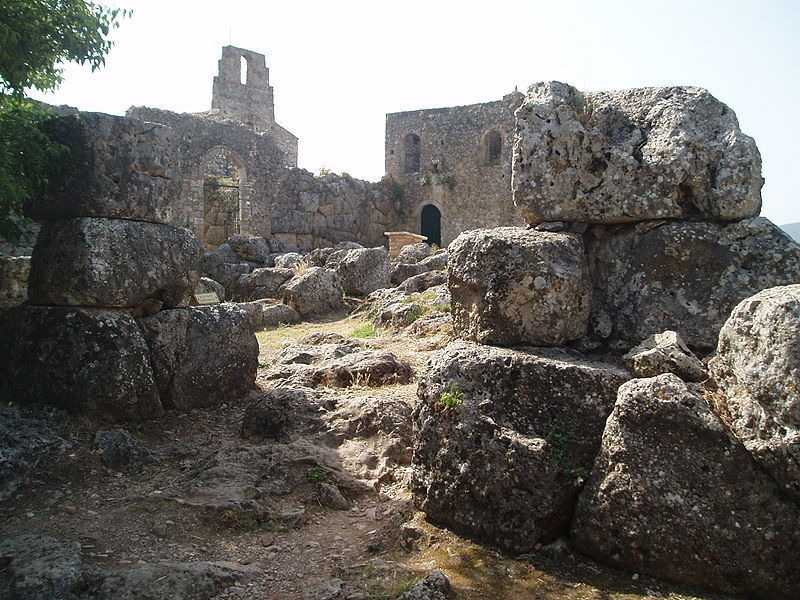 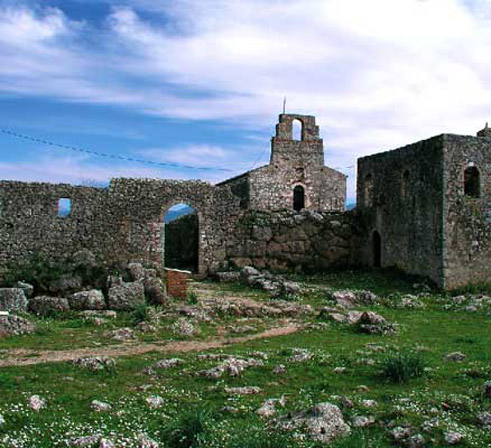 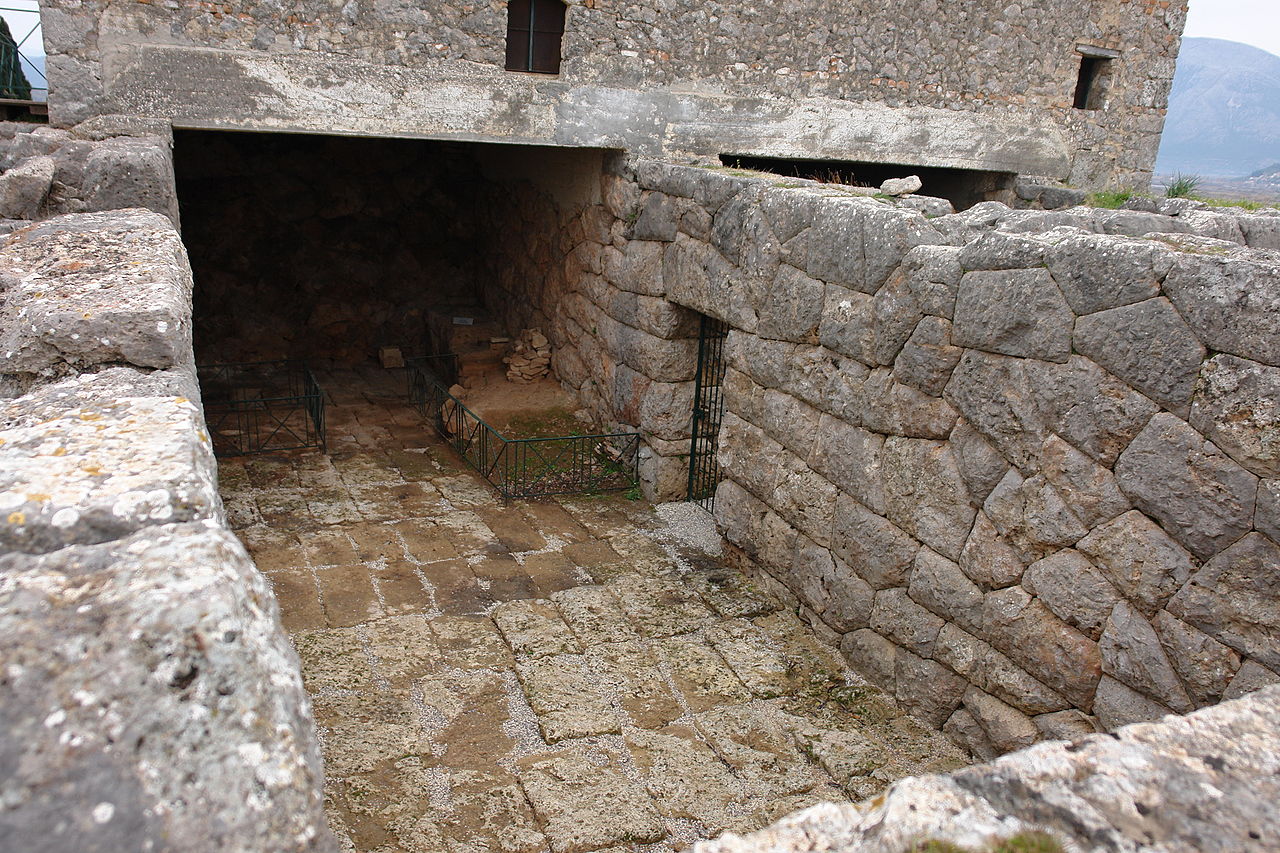 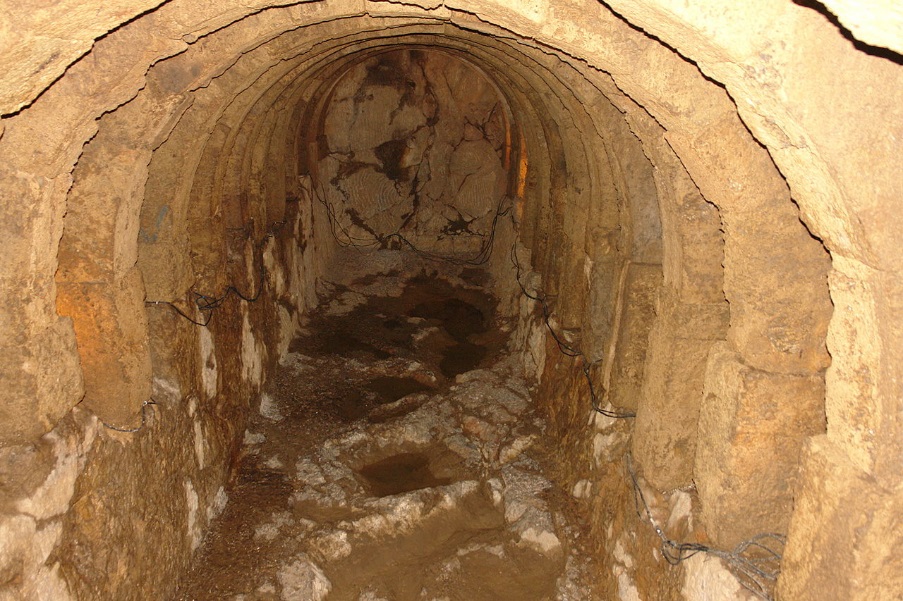 Meteora
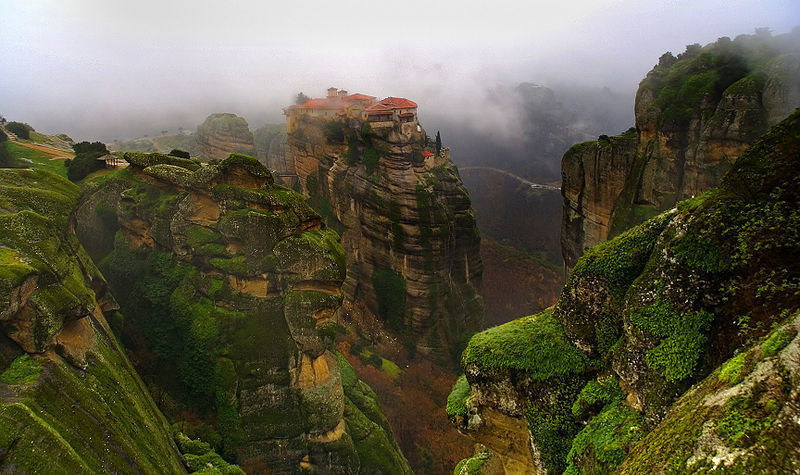 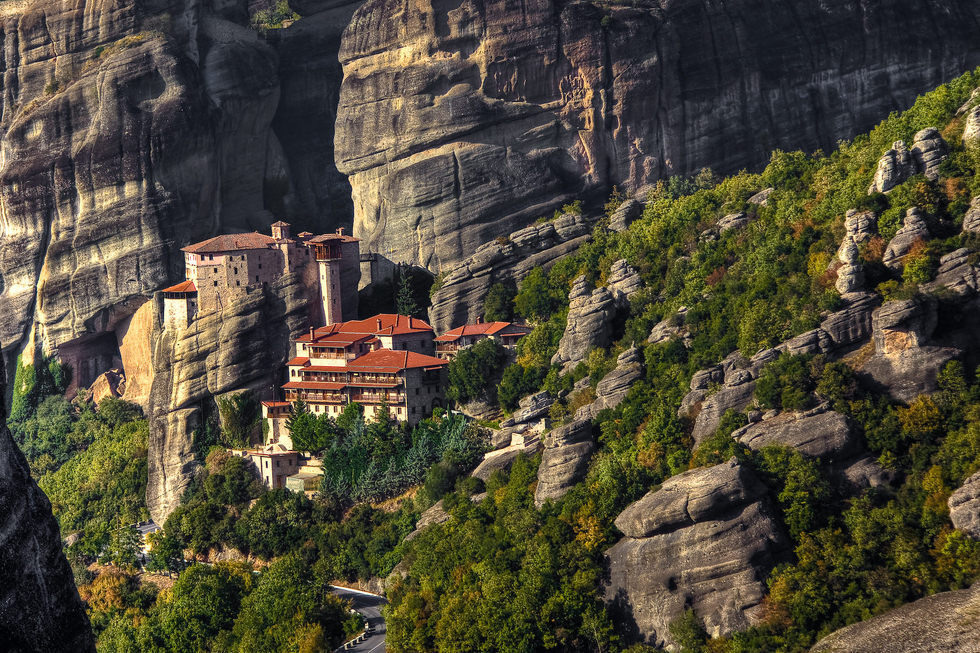 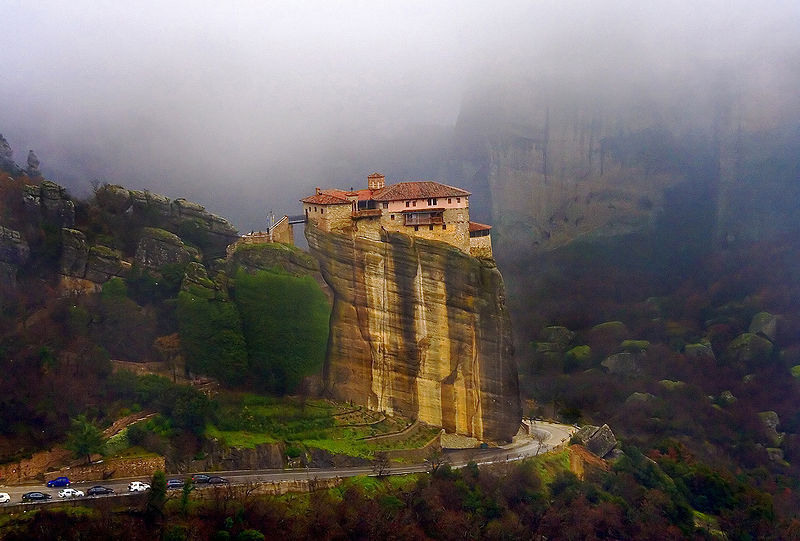 Athos
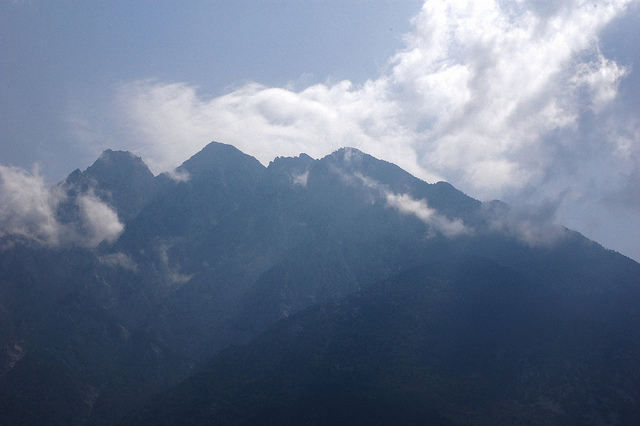 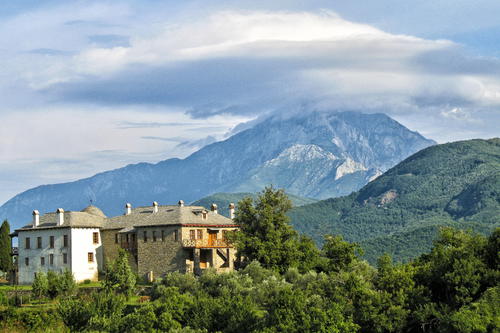 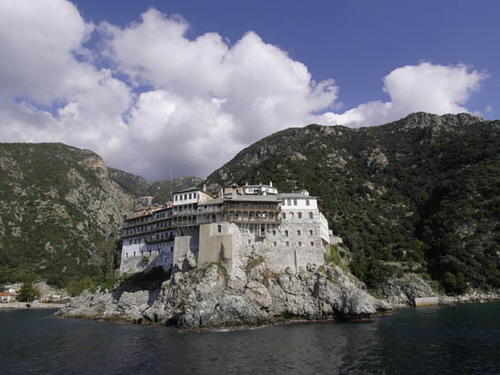 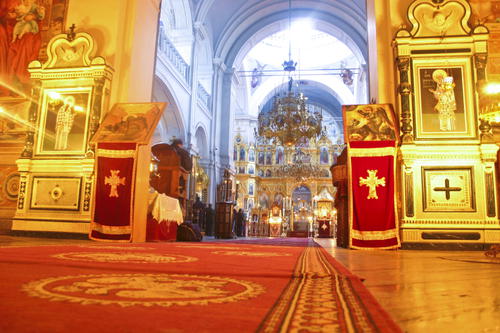 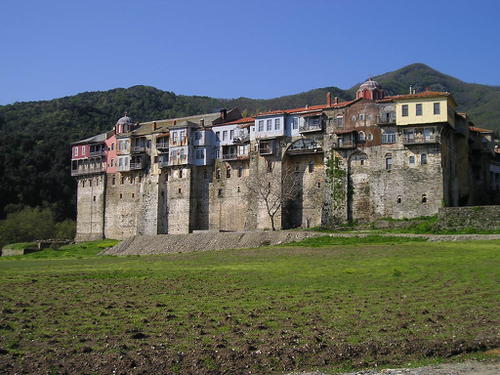 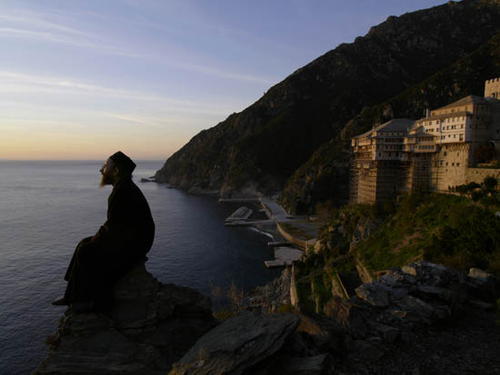 Methoni
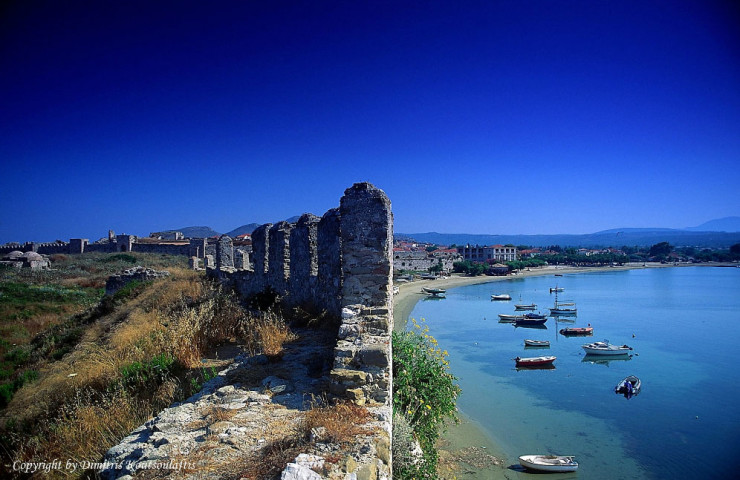 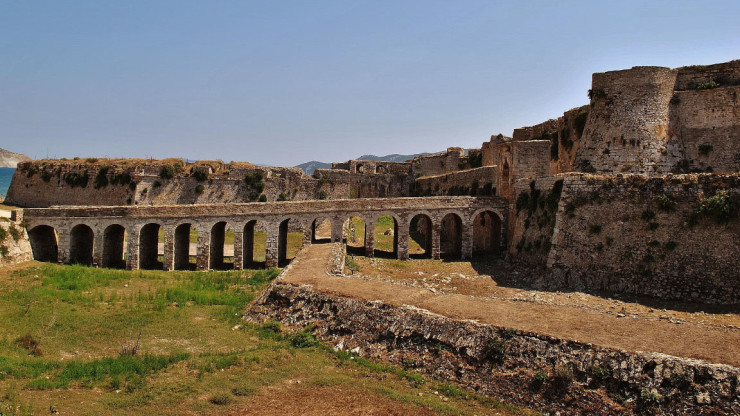 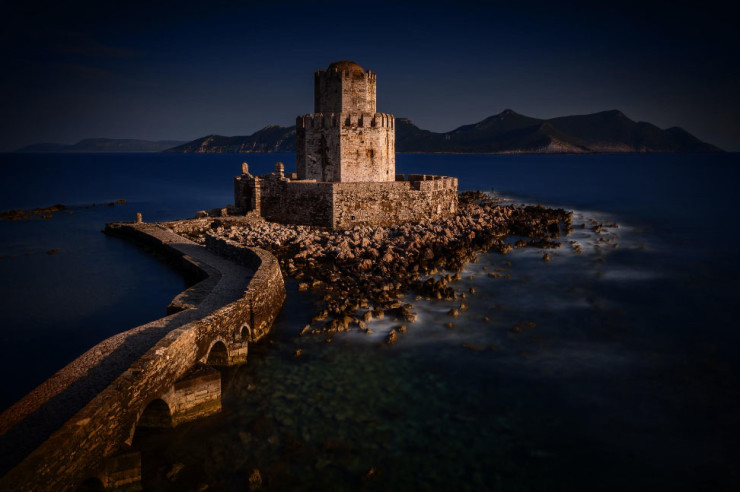 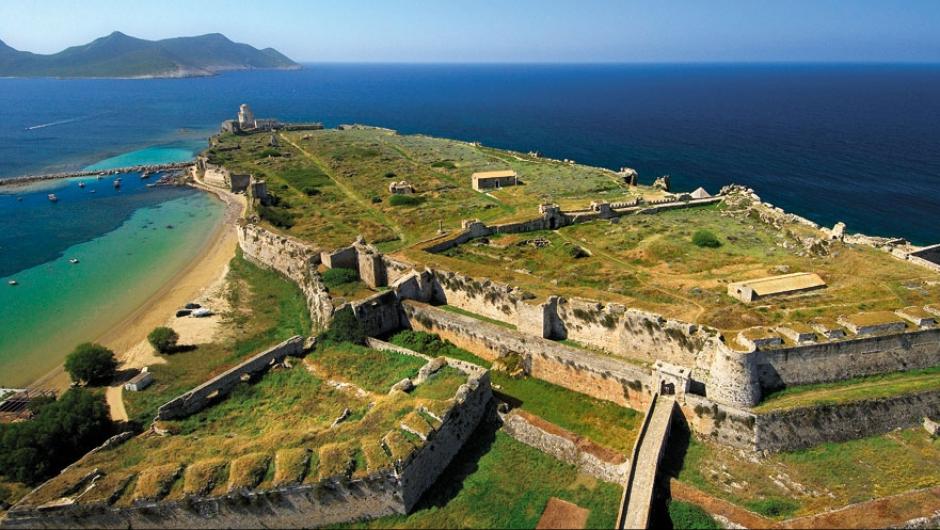 Mykénsky vampír
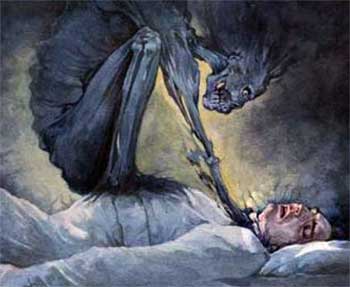 Nevestinec Thessaloniki
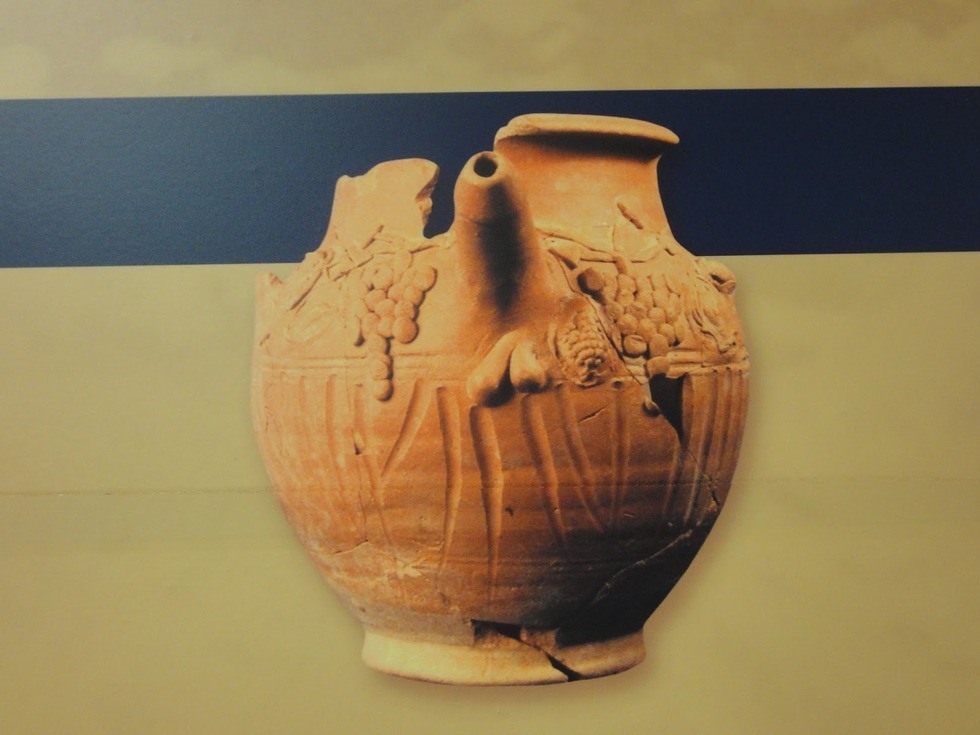 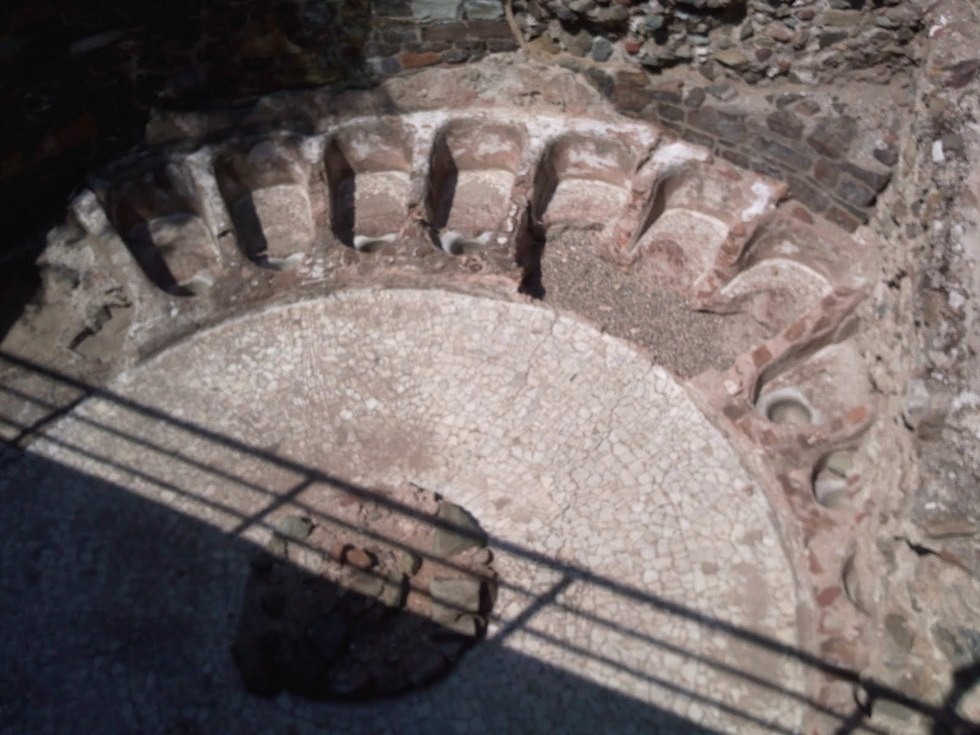 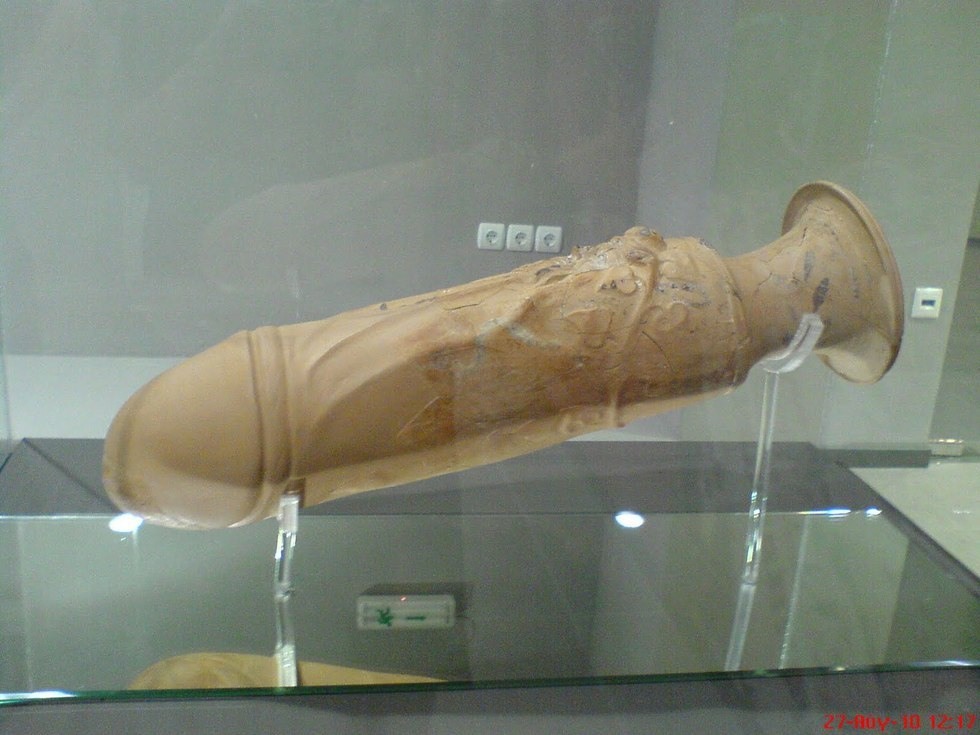 Ostrov Lesbos
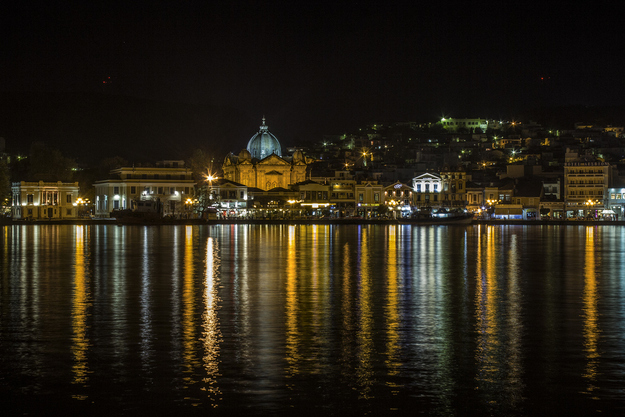 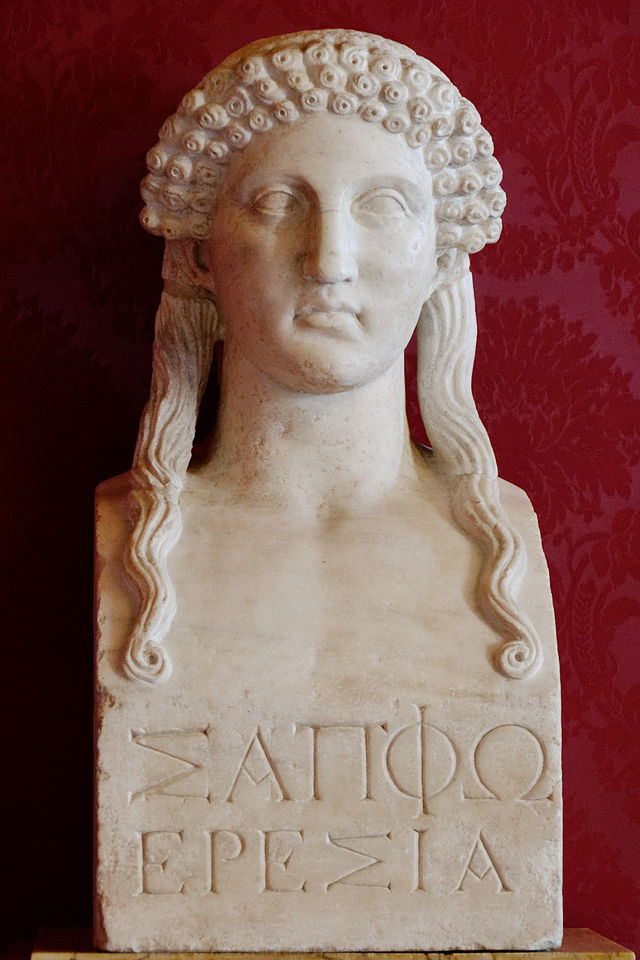 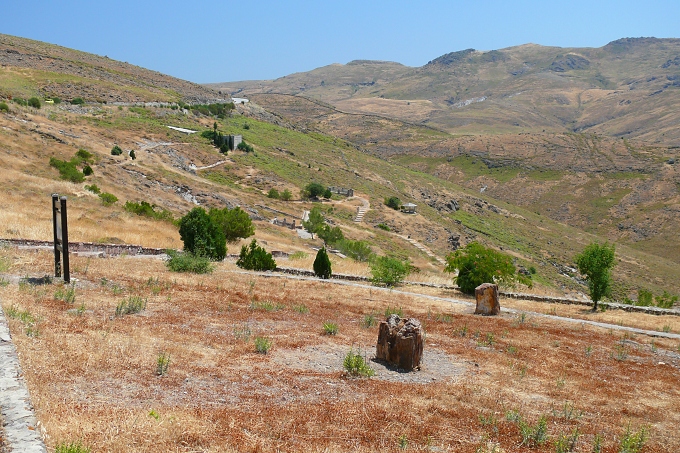 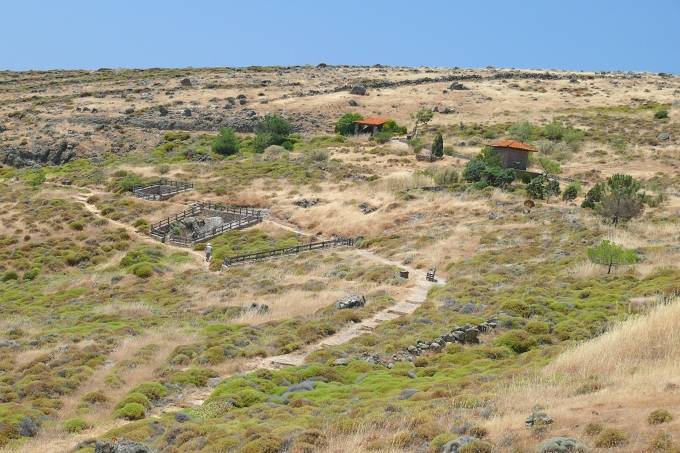 Jazero MelissaniSami, Kefalonia
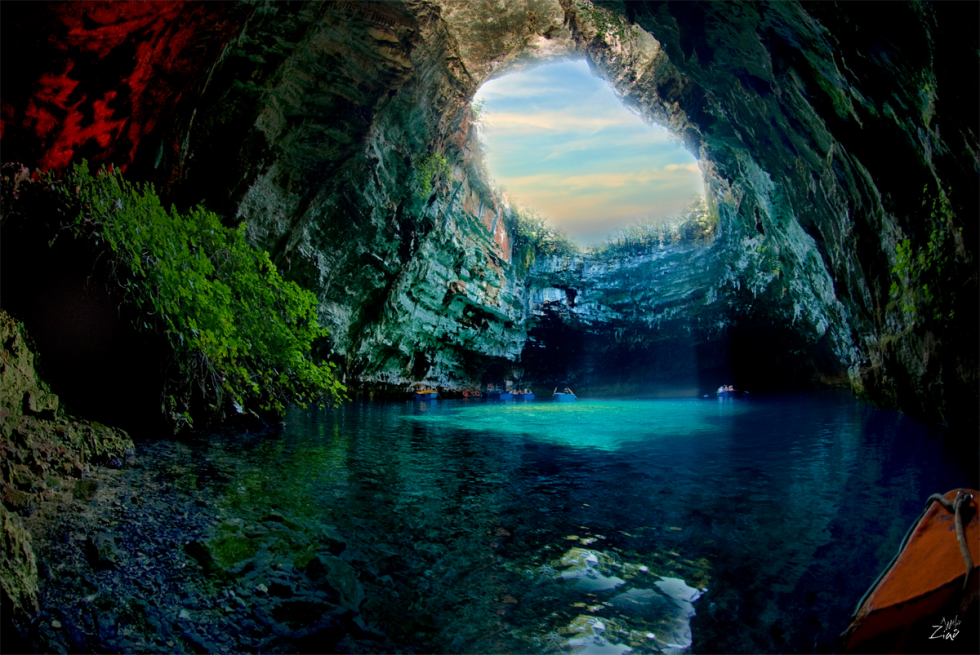 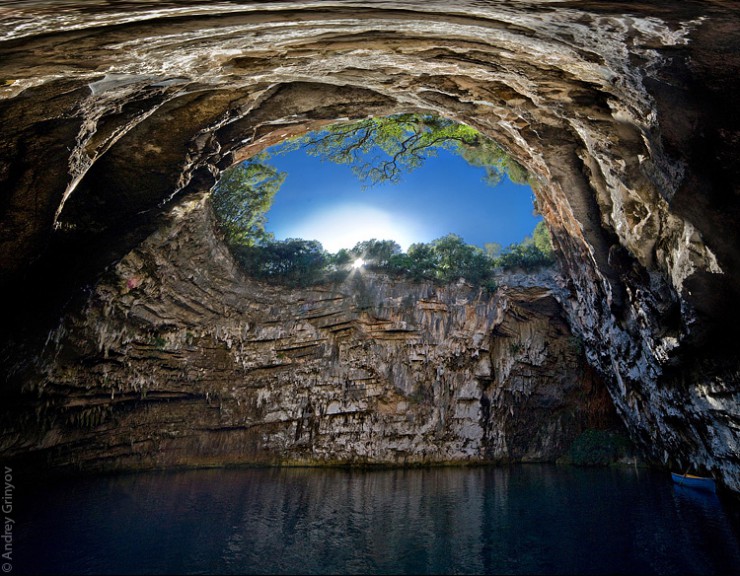 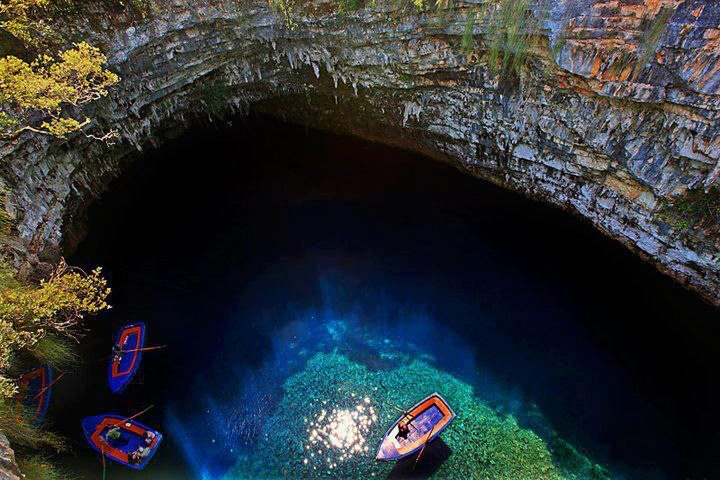 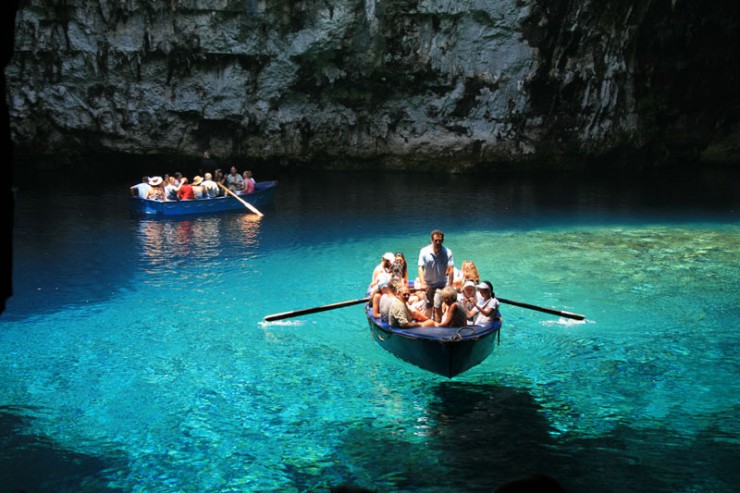 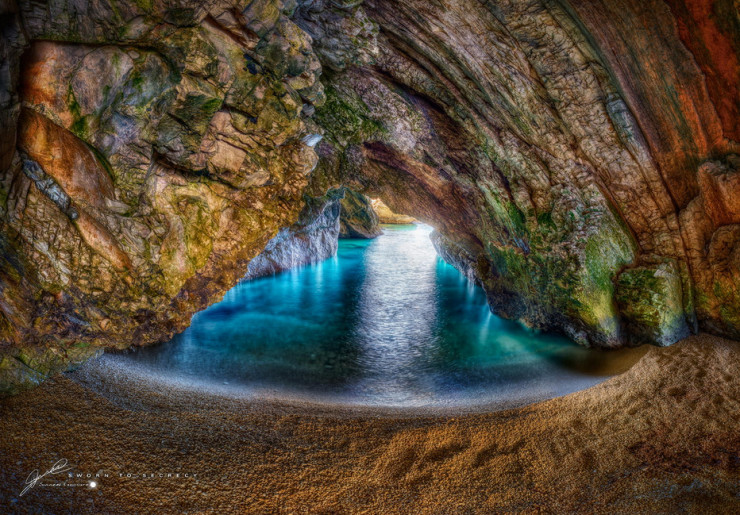 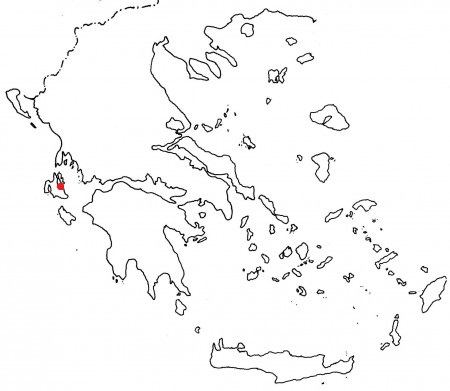 Jaskyňa DrogarattiSami, Kefalonia
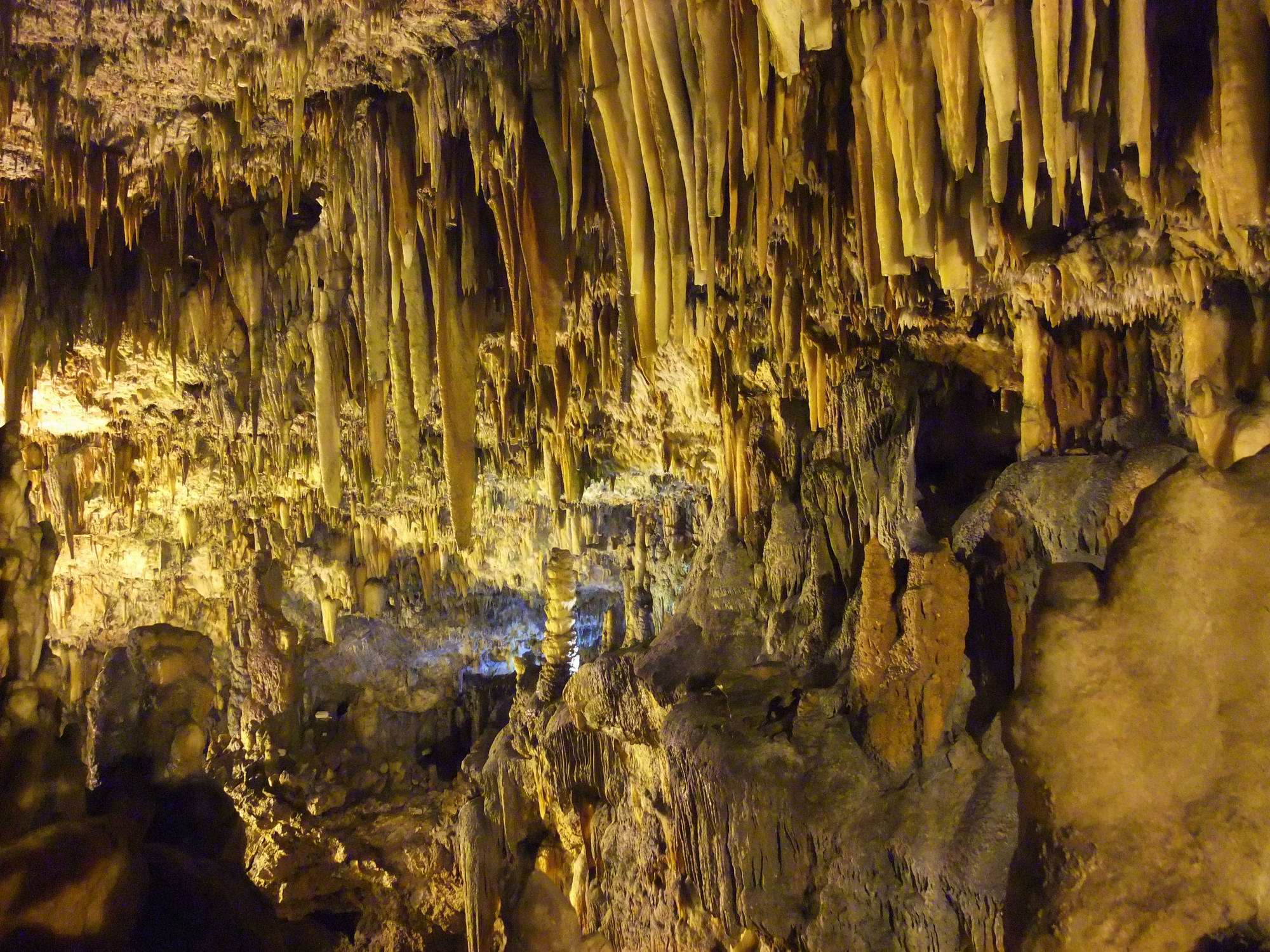 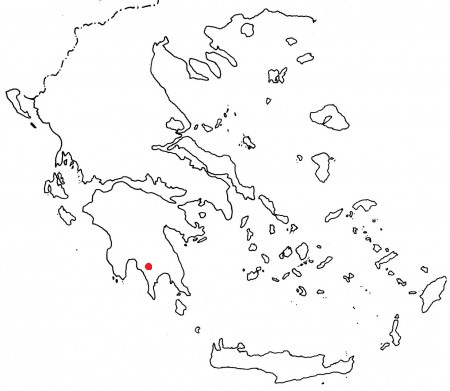 Jaskyňa Kastania
Letisko Hellenikon
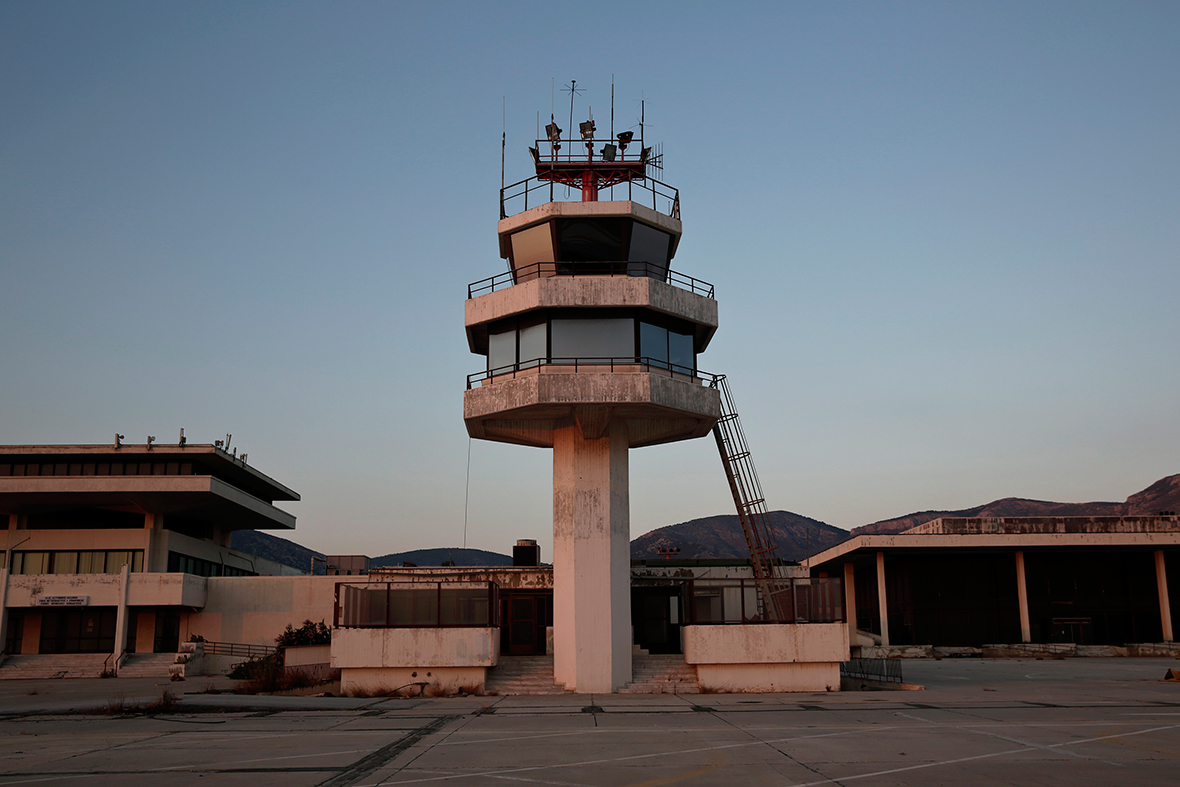 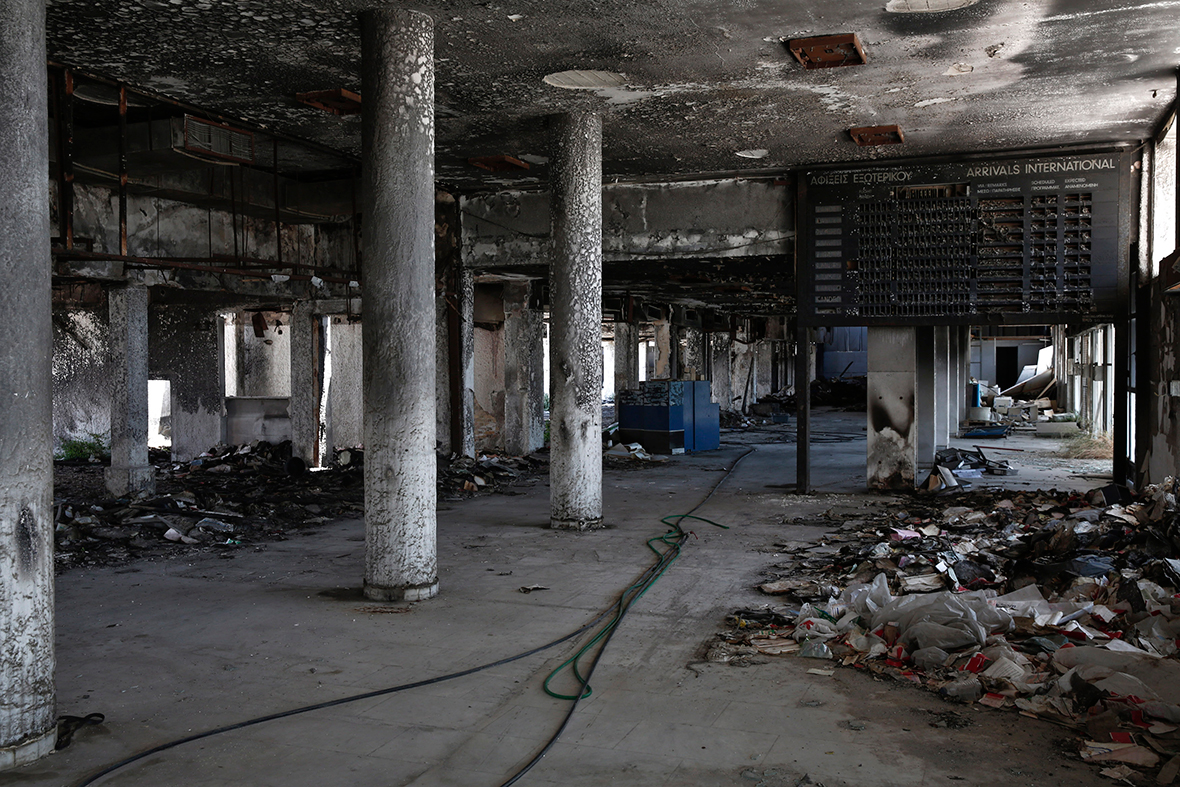 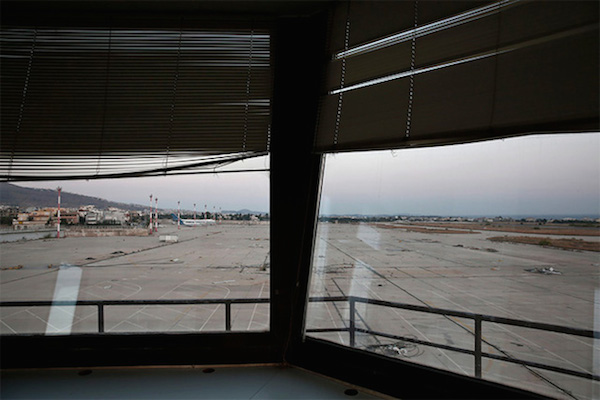 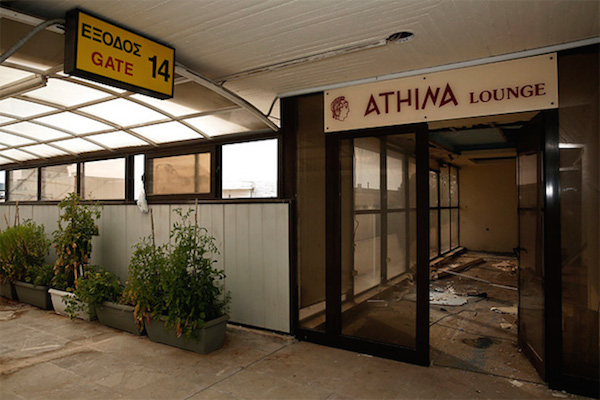 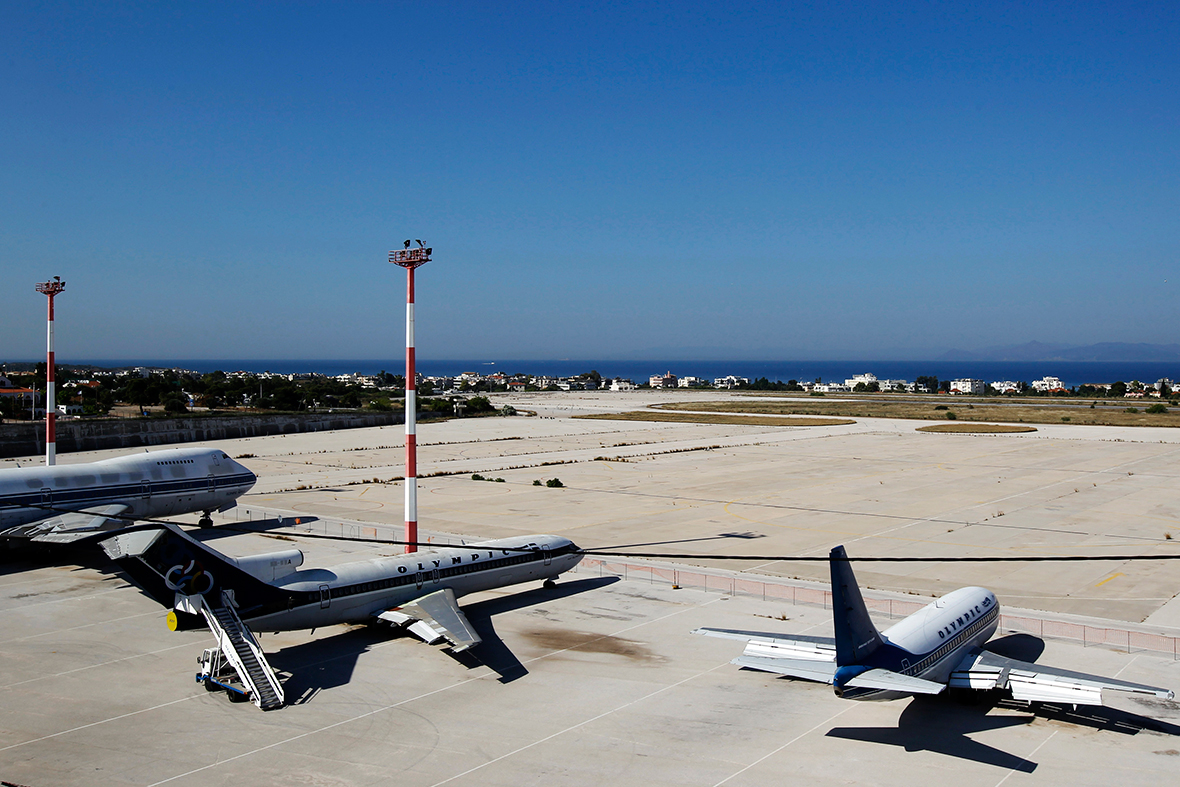 Navagio Beach
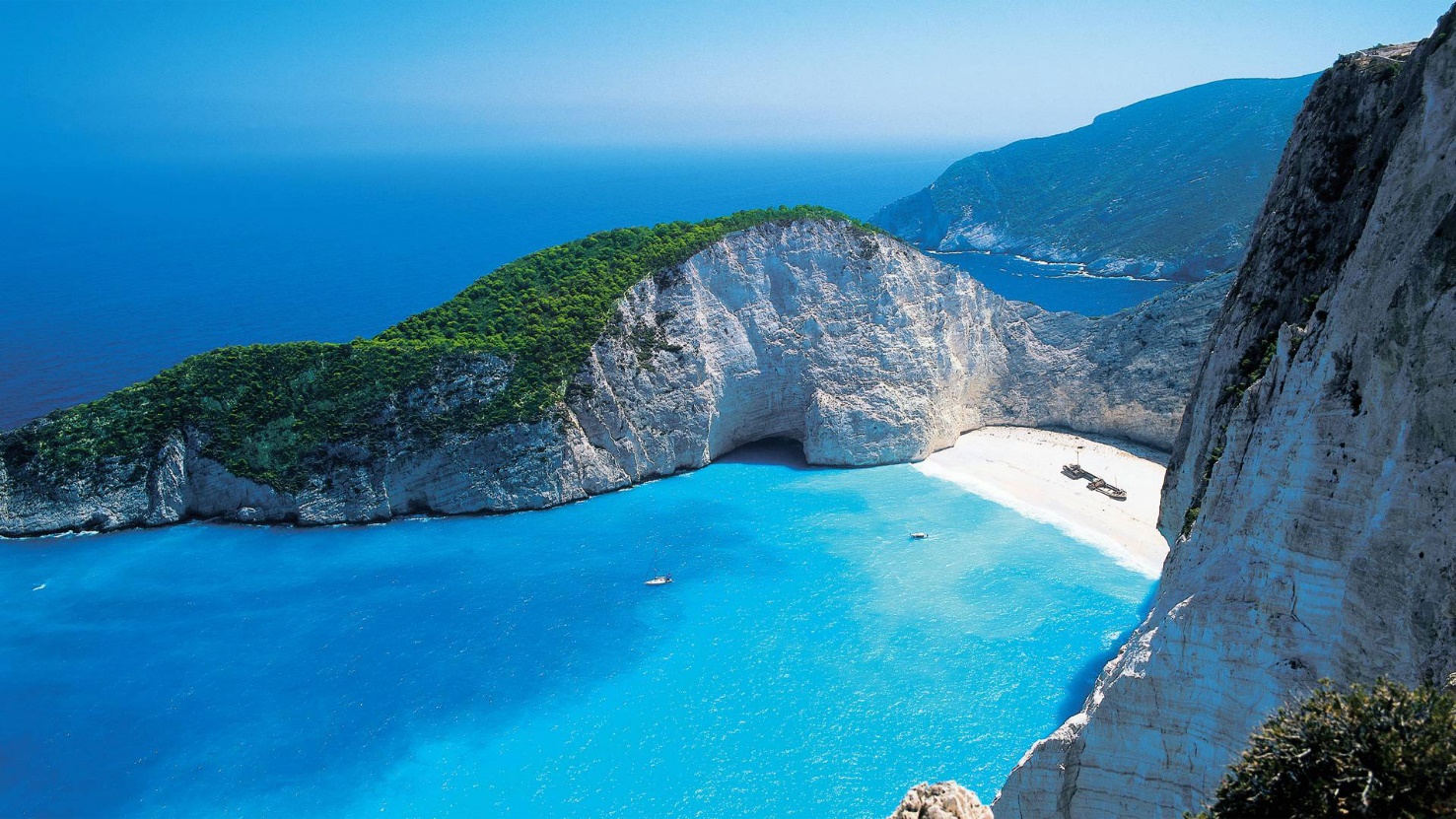 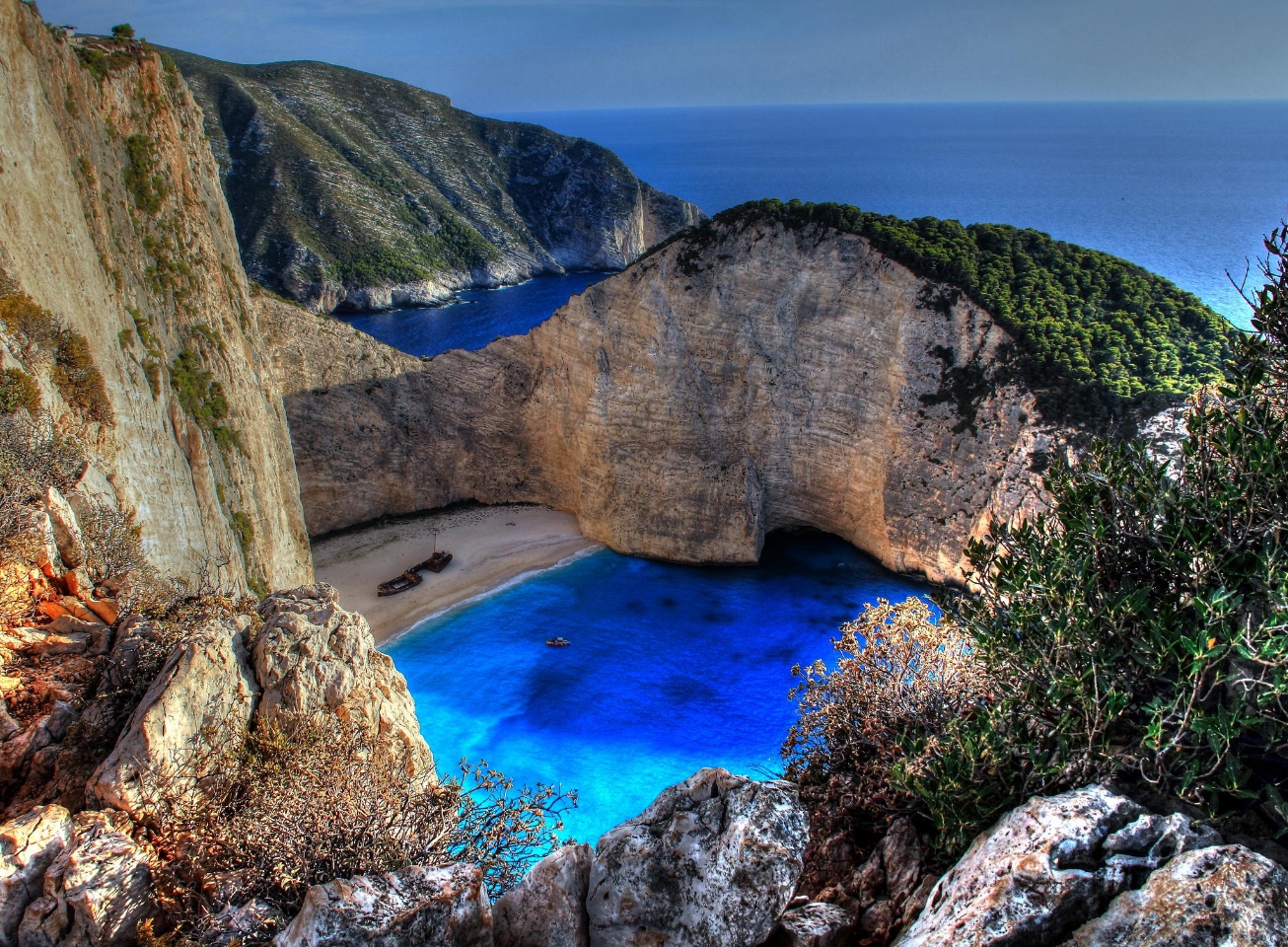 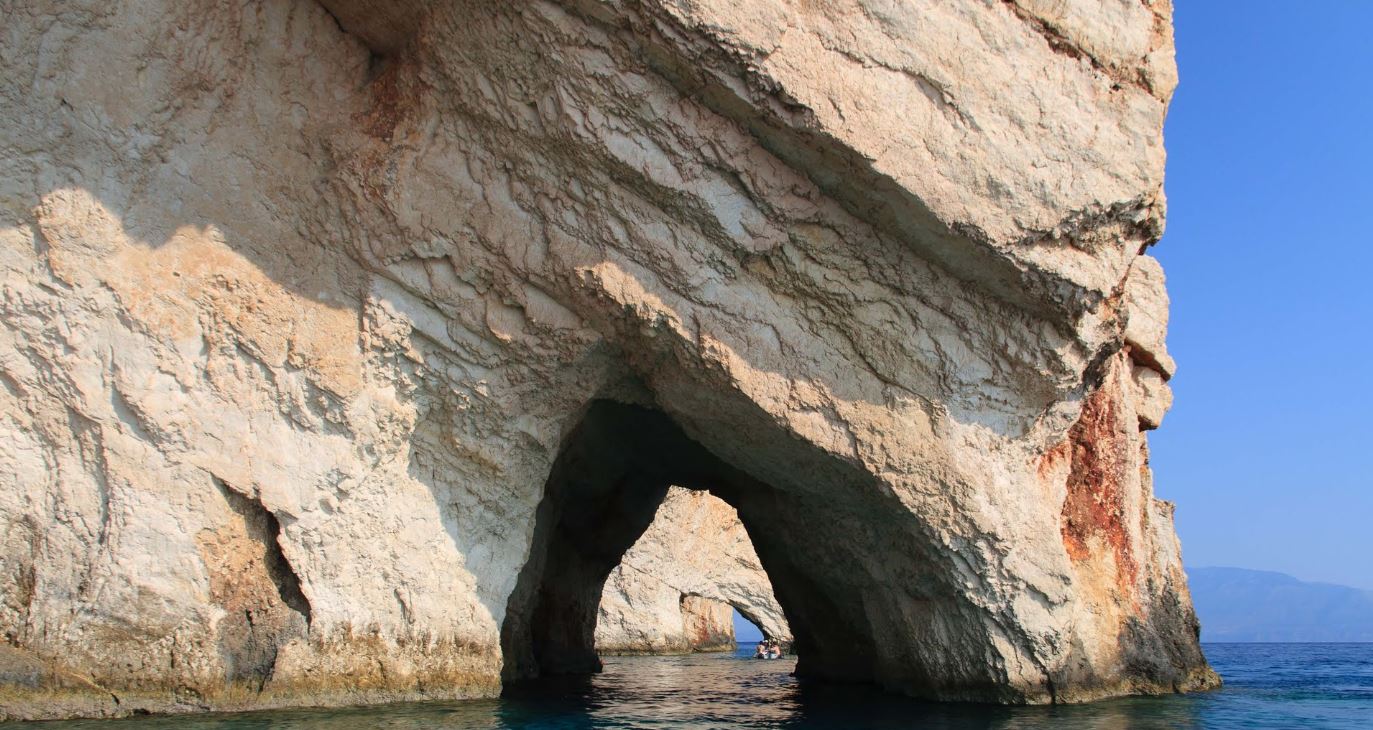 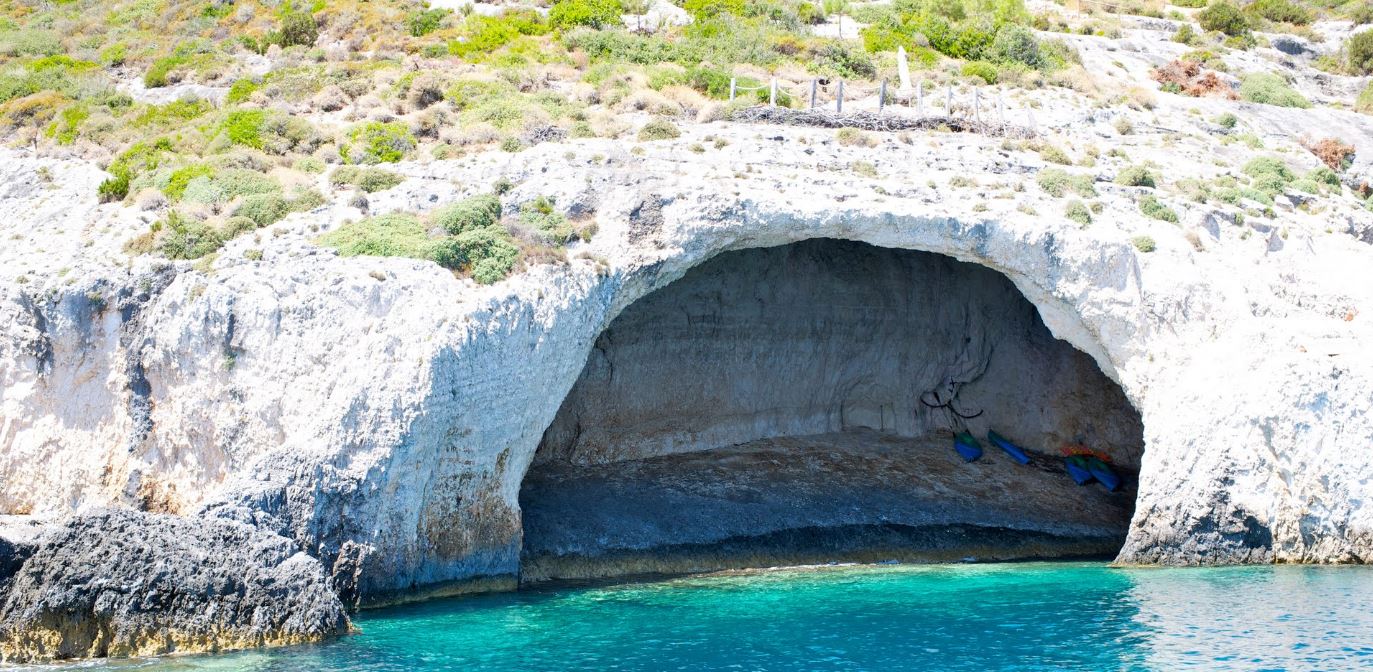 Giola – prírodné kúpalisko
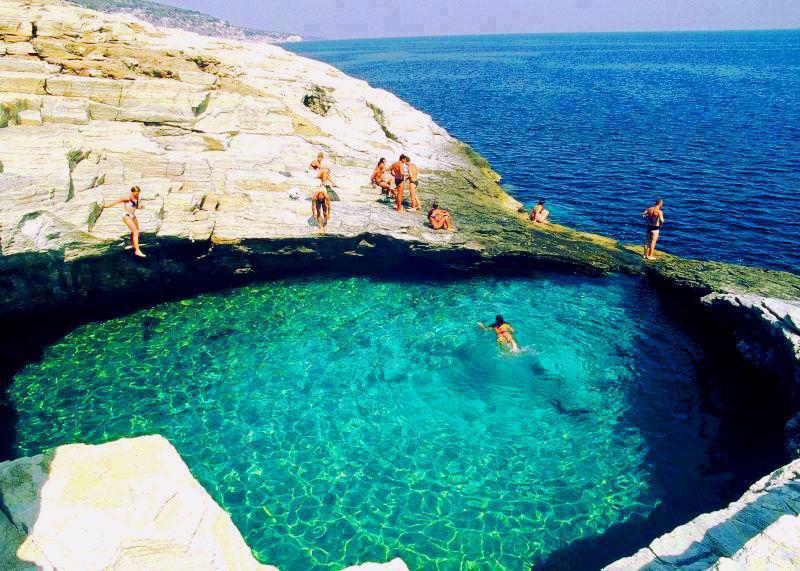 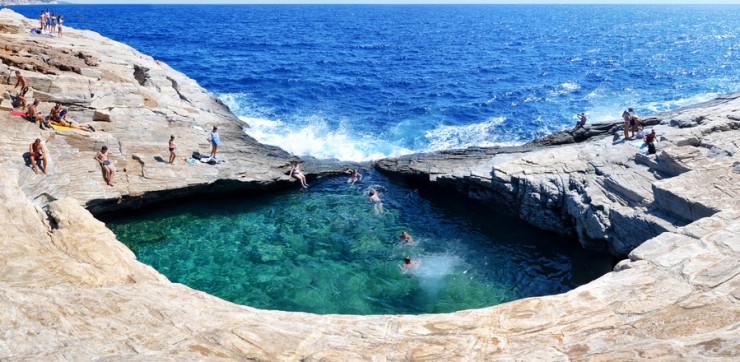 Mirage House
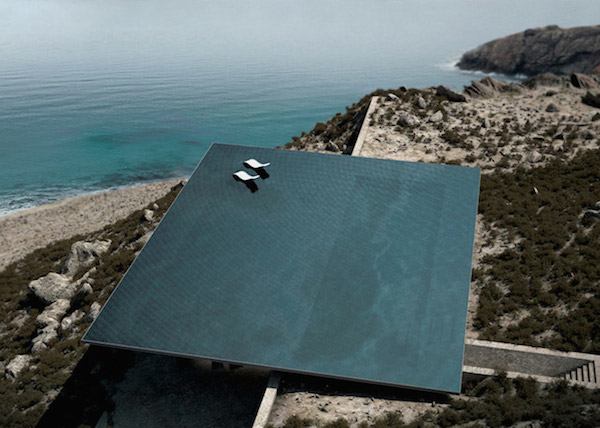 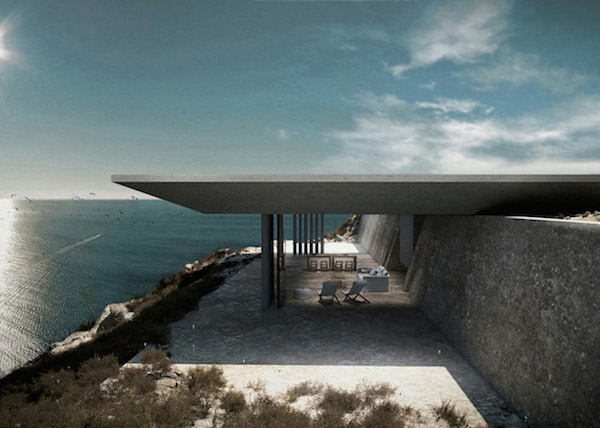 Graffiti
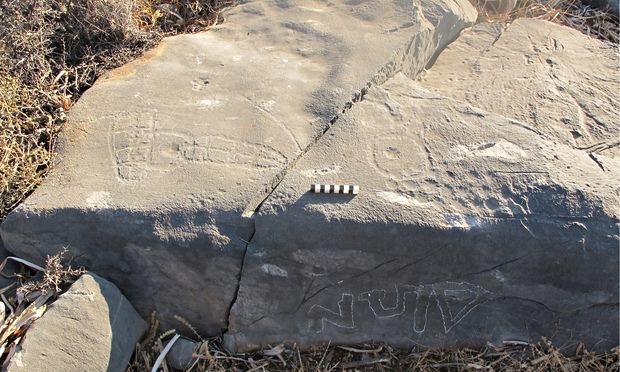 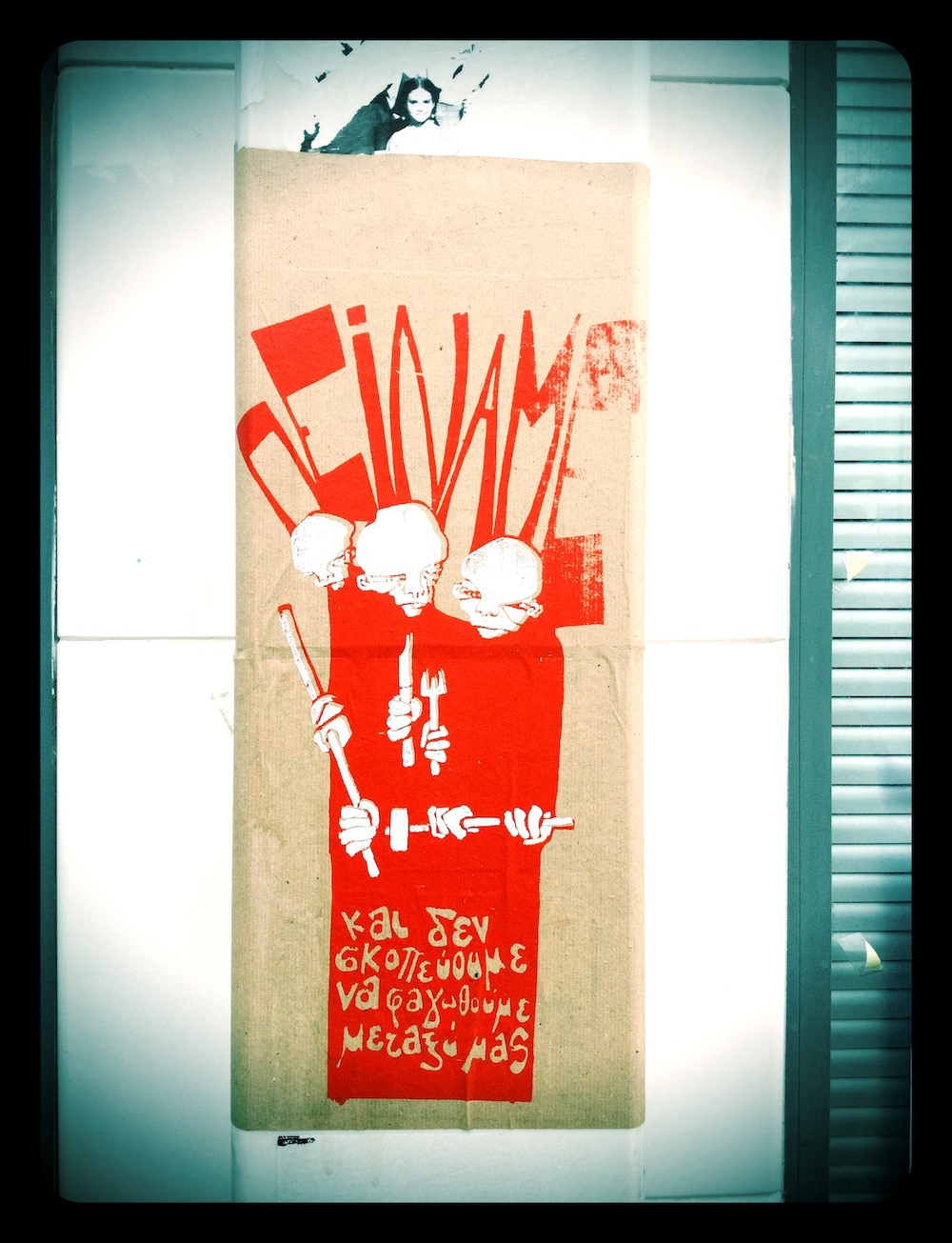 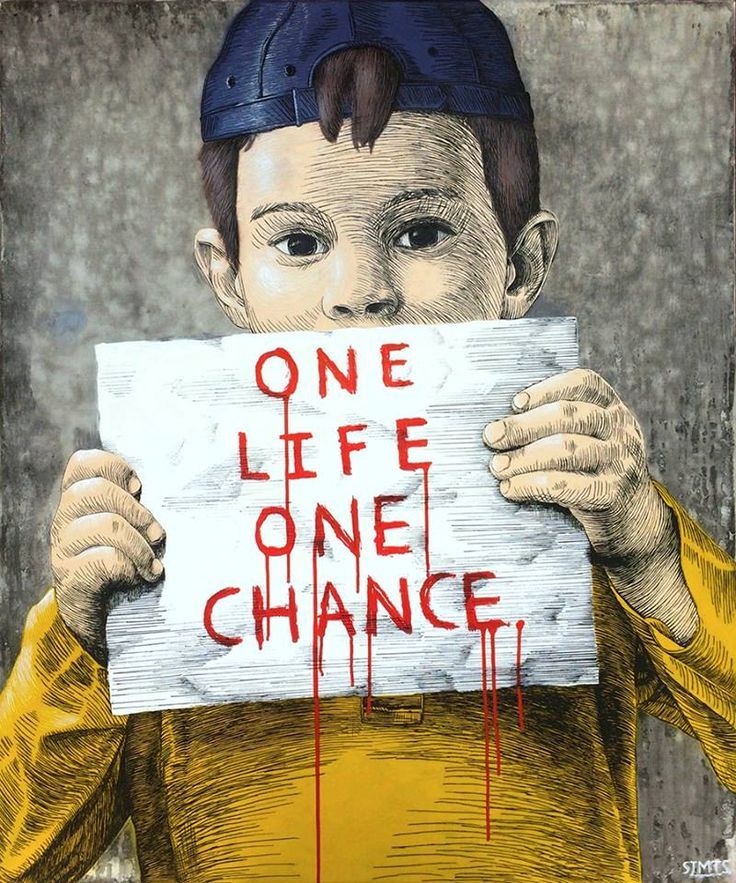 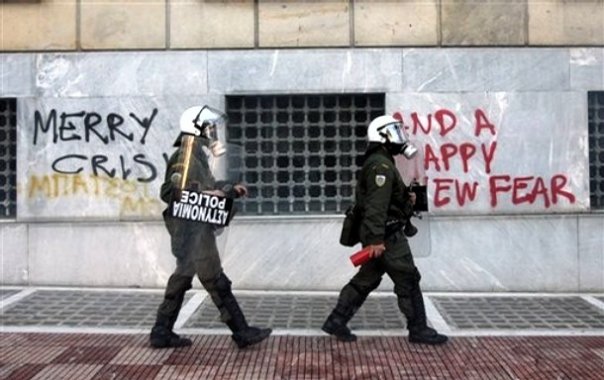 Santorini
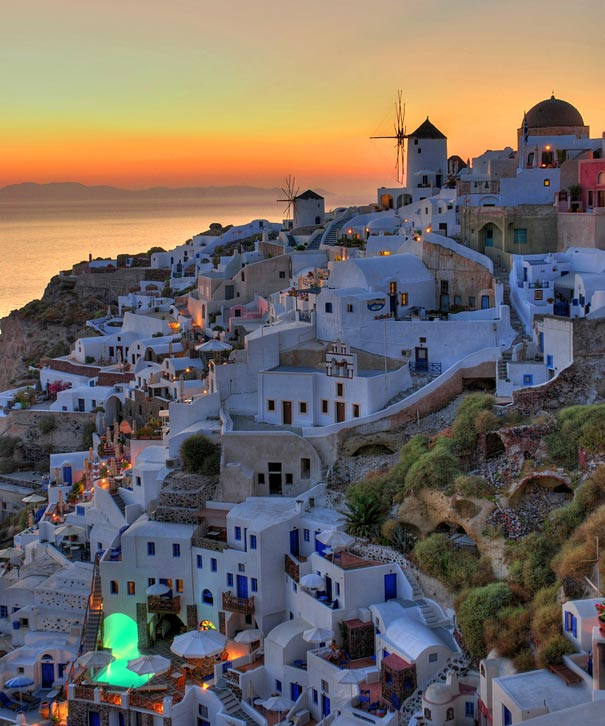 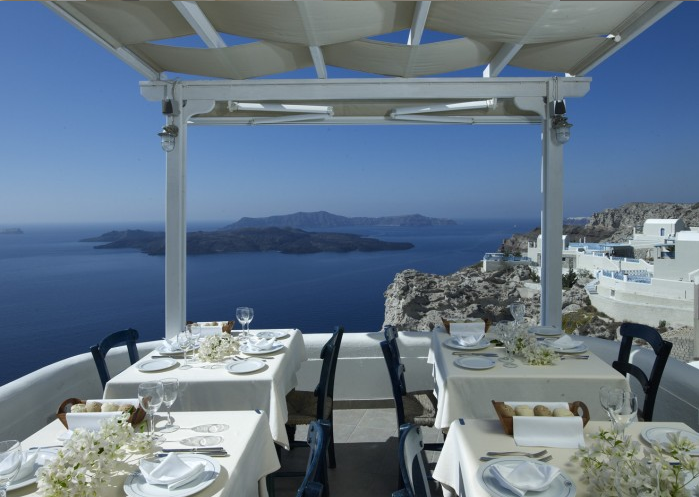 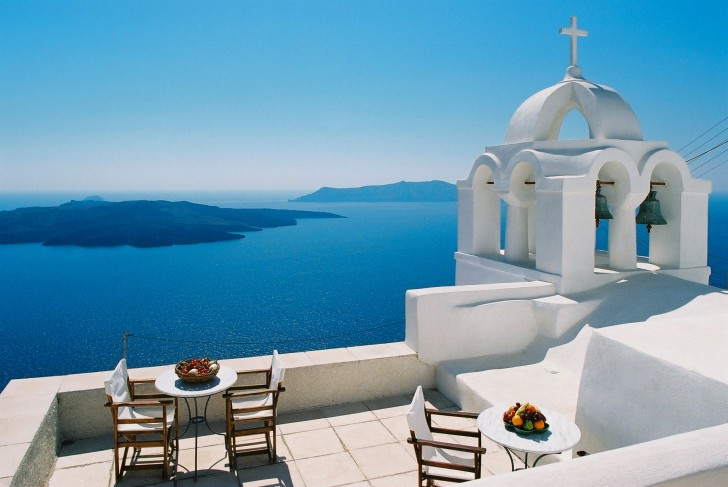 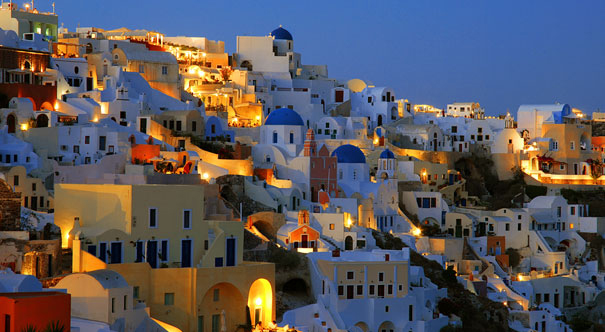 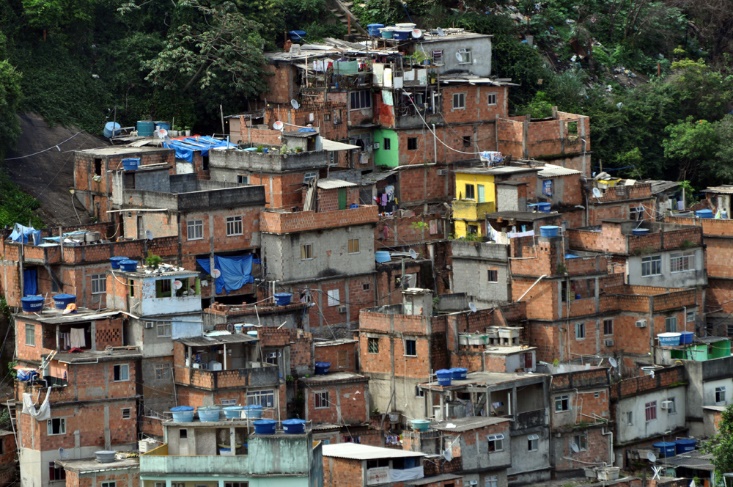 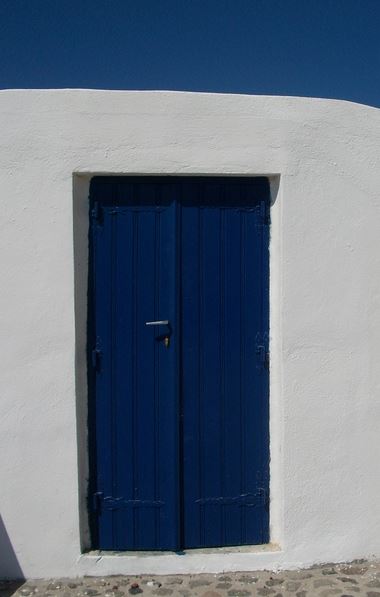 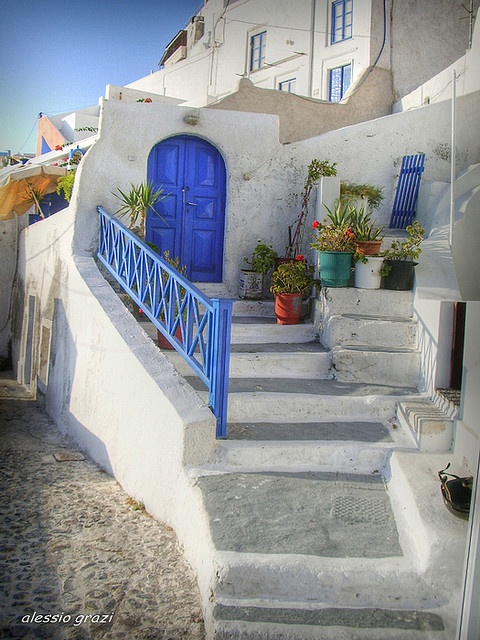 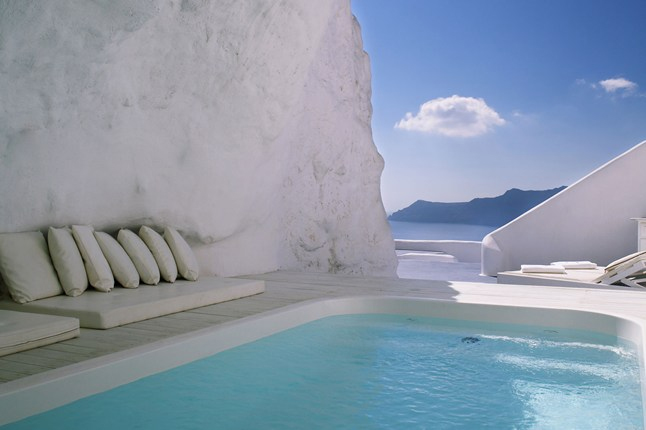 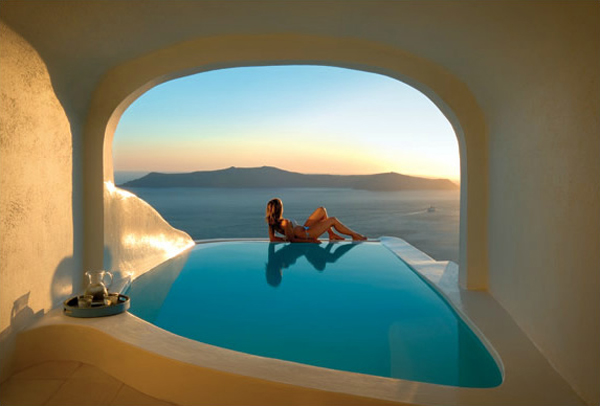 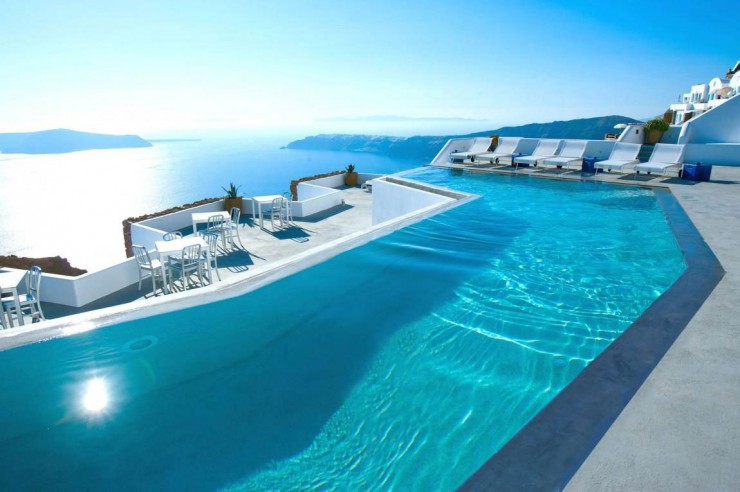 Amirandes GrecotelExclusive Resort
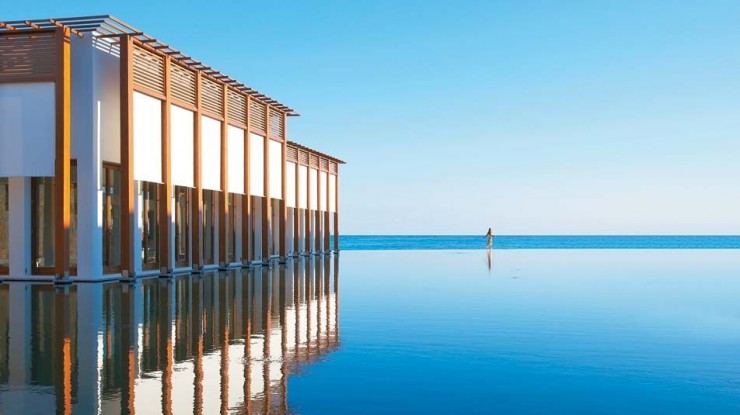 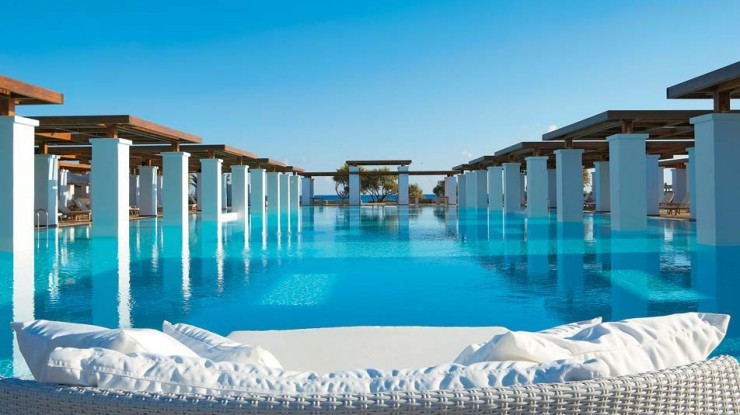 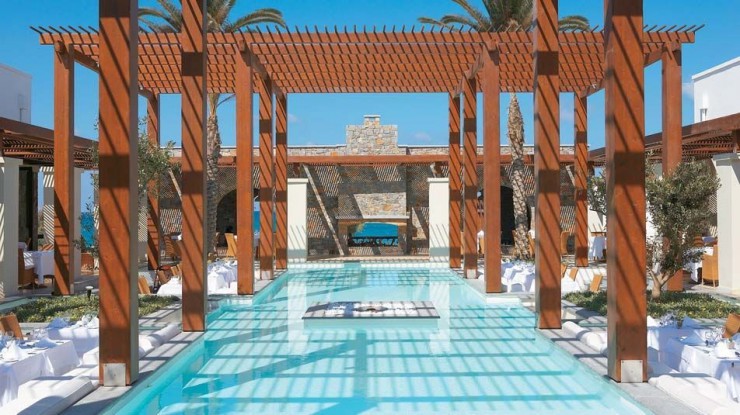 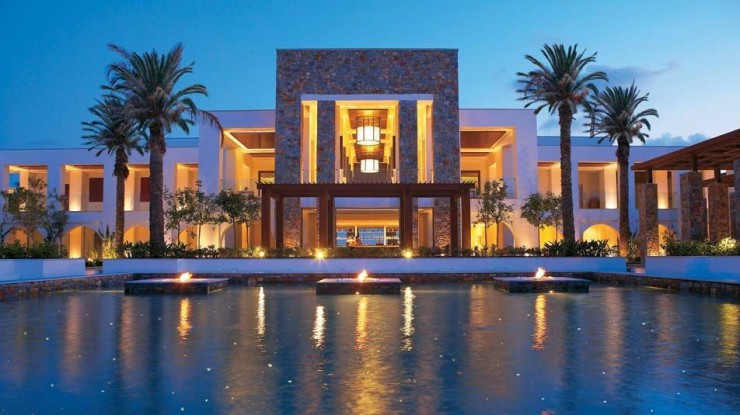 Hotel Senia
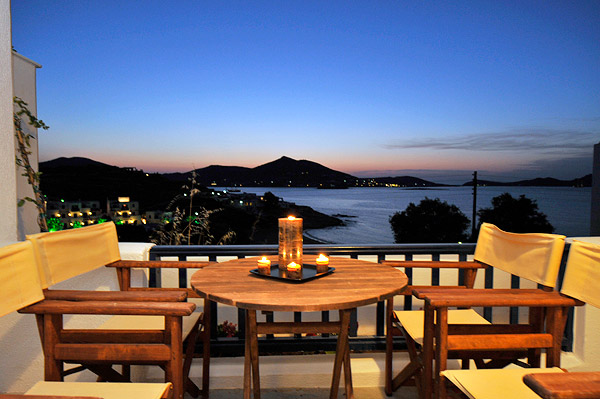 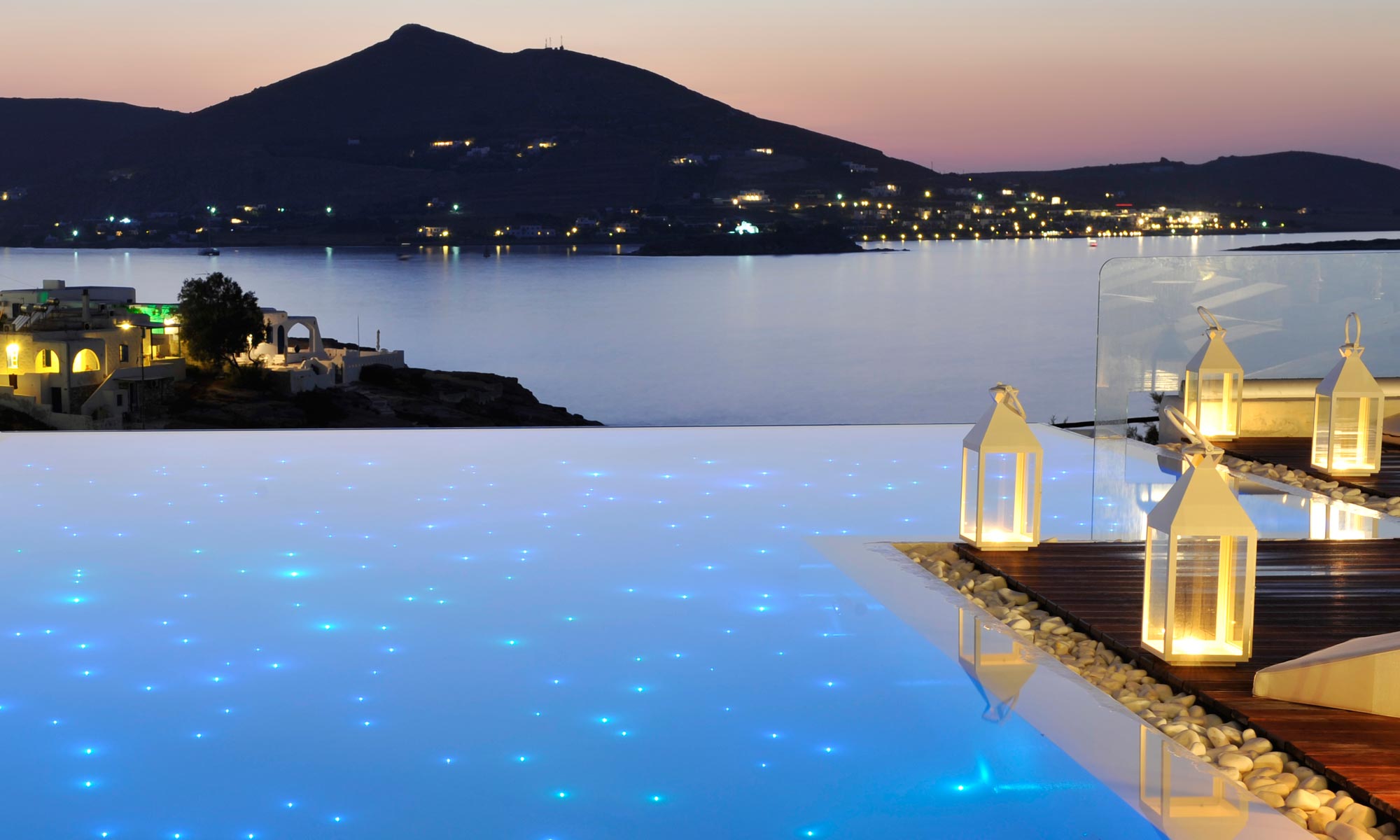 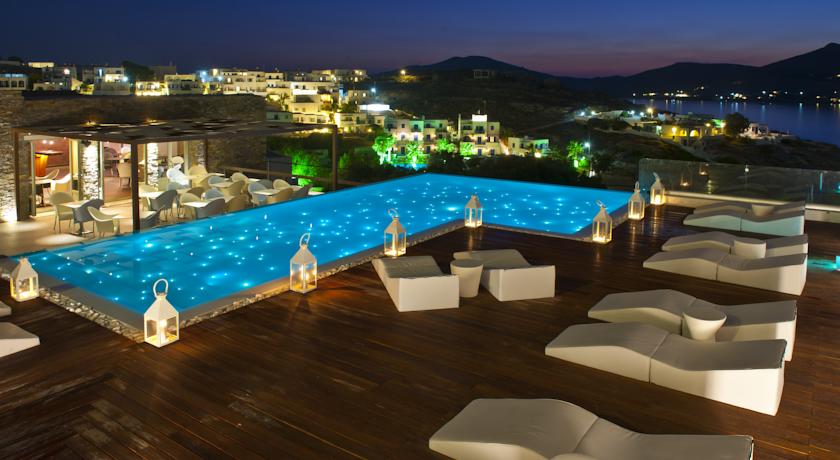 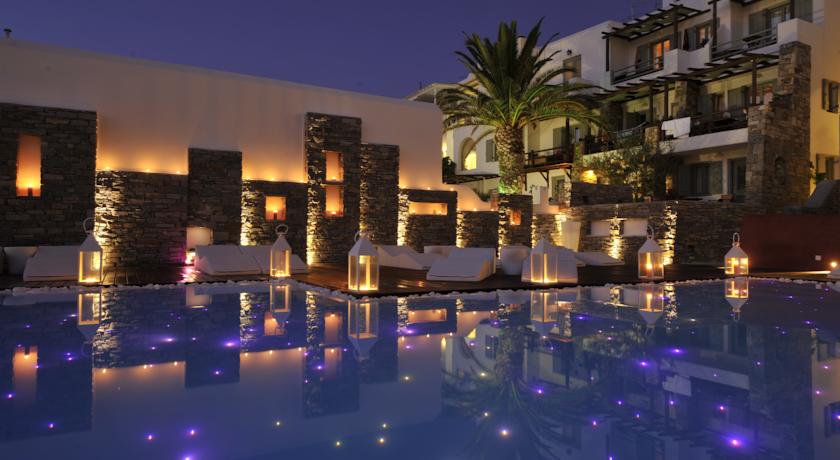 Jedlá
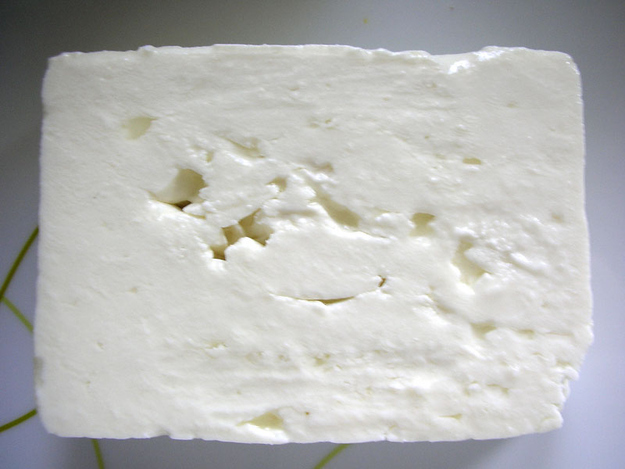 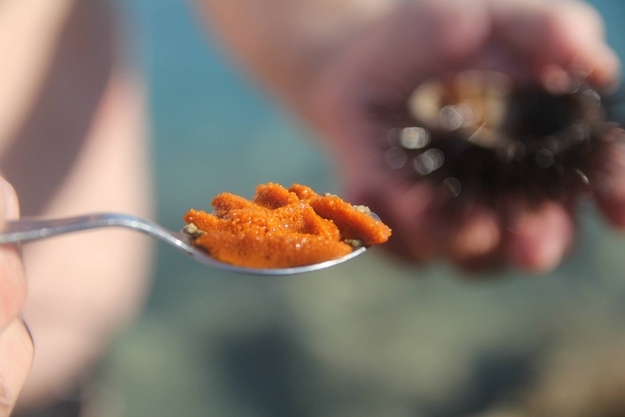 Nápoje
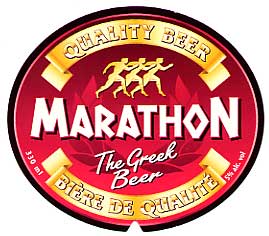 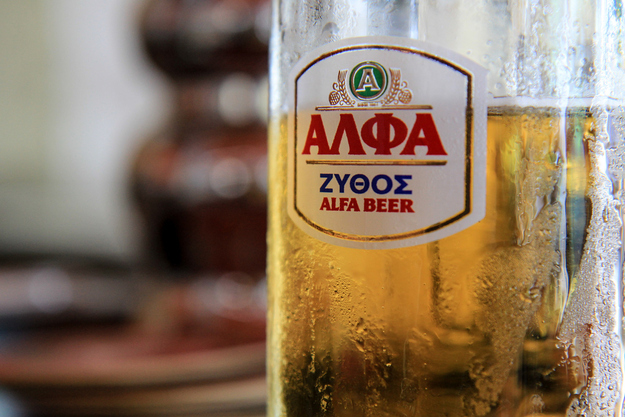 Kolomboi
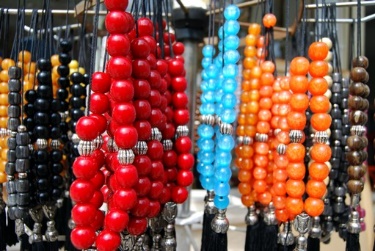 Bouzoki
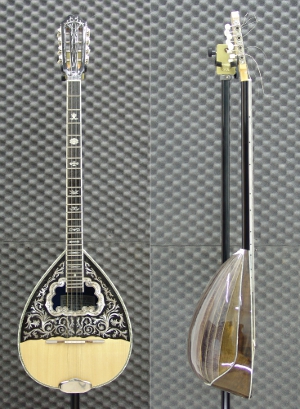 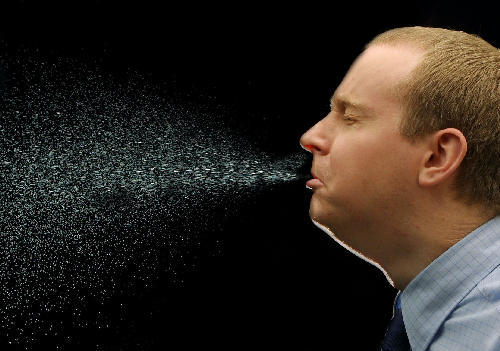 Zaujímavosti
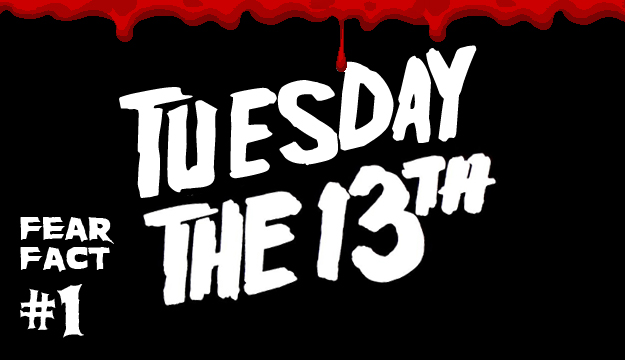 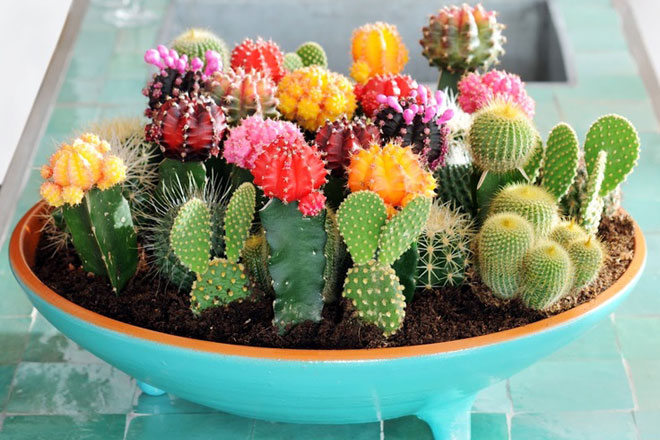 Zdroje
http://www.europskaunia.sk/grecko
http://www.fphil.uniba.sk/index.php?id=5411
http://www.euroinfo.gov.sk/452/grecko/
http://www.milujemcestovanie.sk/grecko-zaujimavosti/
http://www.atlasobscura.com/places/the-oracle-of-delphi
http://www.atlasobscura.com/places/necromanteion-of-ephyra
http://www.atlasobscura.com/places/meteora
http://zaujimavosti.sk/archives/1911
http://www.lifehack.org/articles/technology/30-spectacular-aerial-photos-unesco-world-cultural-heritage-sites-that-will-take-your-breath-away.html
http://www.atlasobscura.com/places/thessaloniki-two-thousand-years-old-brothel
http://www.wikisexguide.com/wiki/Thessaloniki
http://www.theguardian.com/world/2008/may/08/gayrights.greece
http://www.atlasobscura.com/places/sami
http://www.placestoseeinyourlifetime.com/the-magnificent-lake-in-melissani-cave-greece-3966/
http://zaujimavosti.sk/archives/10790
http://www.theguardian.com/science/2014/jul/06/worlds-earliest-erotic-graffiti-astypalaia-classical-greece
http://content.time.com/time/photogallery/0,29307,2099542,00.html
http://www.dezeen.com/2014/06/01/mirage-house-kois-associated-architects-rooftop-pool/
http://zaujimavosti.sk/archives/1759
http://www.placestoseeinyourlifetime.com/amazing-natural-pool-in-thassos-greece-911/
http://www.shroudeater.com/cmykonos.htm
http://www.discovergreece.com/
http://www.placestoseeinyourlifetime.com/santorini-island-in-greece-453/
http://ctrl-alt-travel.com/europe/greece/santorini/doors-of-santorini/
http://www.placestoseeinyourlifetime.com/top-10-marvelous-pools-in-the-world-4181/
http://greek-bouzouki.com/main/
http://www.greecefoods.com/ouzo/
http://www.mediterraneanwines.com/beer.html
http://www.buzzfeed.com/alexbesant/49-reasons-to-love-greece-jugk?sub=3032162_2633879
http://realcorfu.com/greek-superstitions-customs-and-traditions/
http://www.hotel-senia.com/
http://vimeo.com/45012683
http://media-cache-ec0.pinimg.com/736x/f8/03/43/f803435f8c9858107105ed33b8ee591d.jpg
http://media-cache-ec0.pinimg.com/736x/f8/2f/88/f82f88038c5c6231d69c068538598675.jpg
Ďakujem za pozornosť 